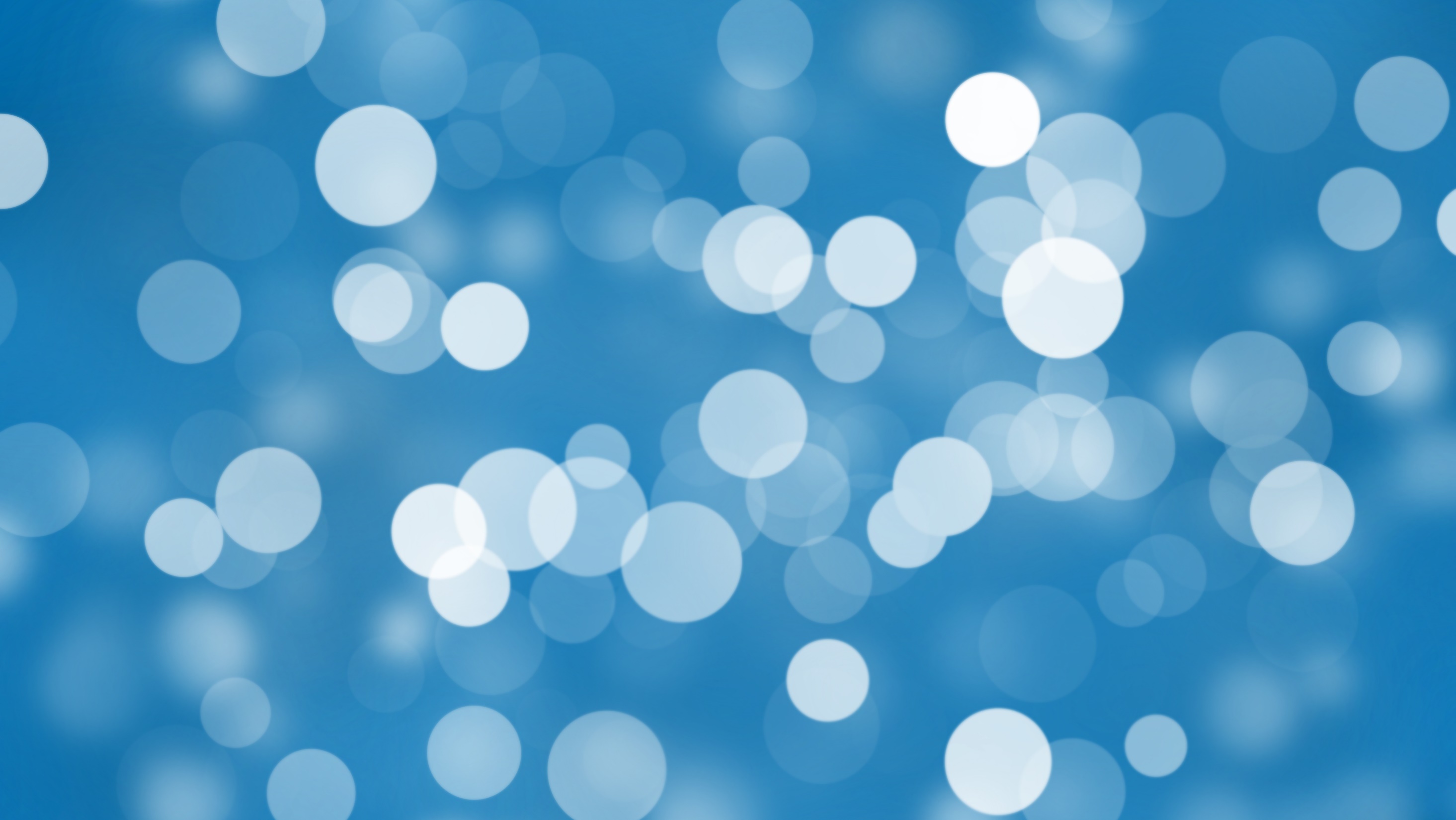 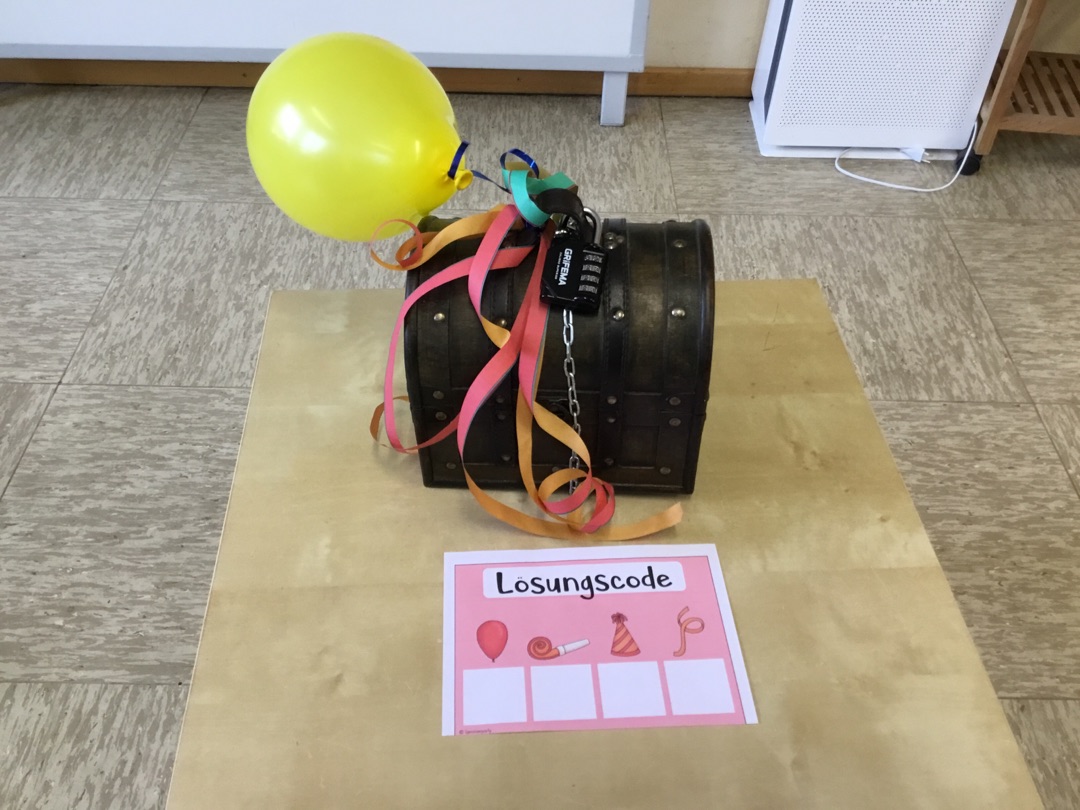 Gemeinsamer Lesespaziergang der Klassen 
3E und 4E
Lesespaziergang im Tandem:Die Kinder lesen verschiedene Rätseltexte und lösen Aufgaben dazu. Am Ende erhalten sie einen Lösungscode, um die Schatzkiste zu öffnen.In diesem Lesespaziergang lesen die Kinder zusätzlich im Tandem. Dies ist eine Möglichkeit, um alle Kinder auf ihrem Leseniveau abzuholen. Dabei sind stärkere Leser die sogenannten Trainer, die die Sportler (schwächere Leser)trainieren. Hierbei steht das gemeinsame Lesen, die Lesefreude und der Leseerfolg im Vordergrund.
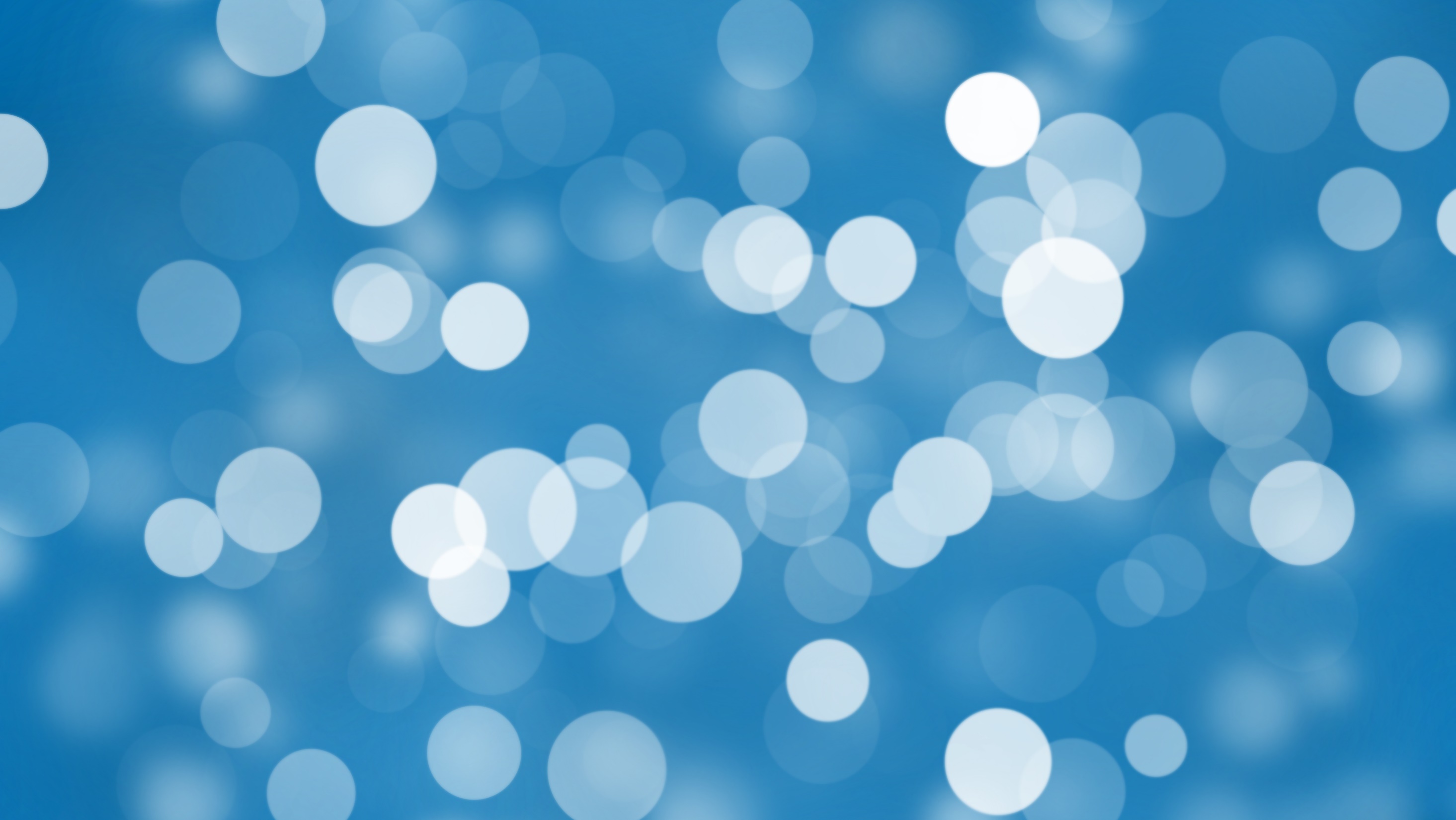 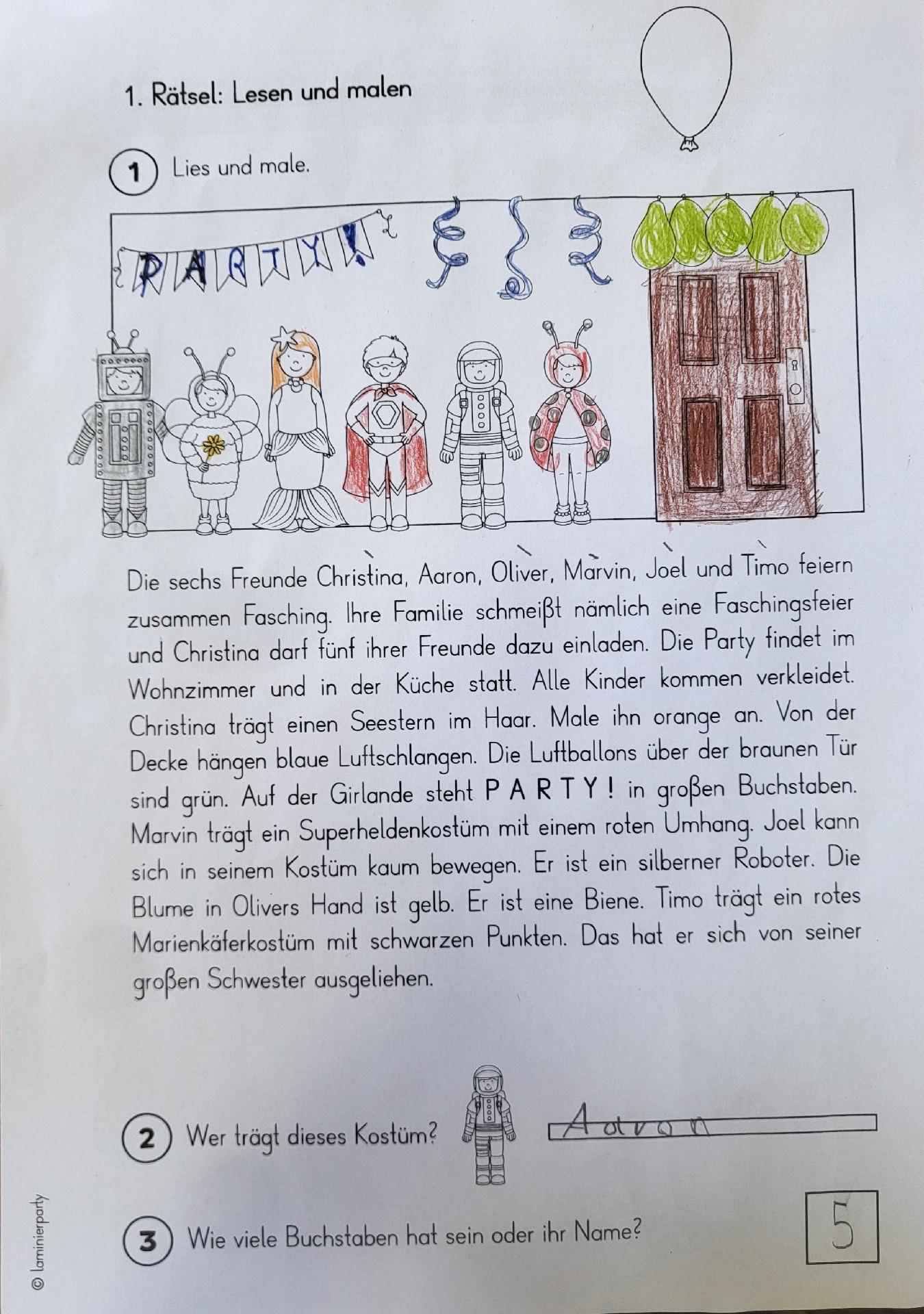 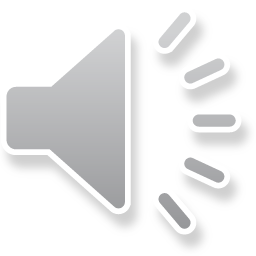 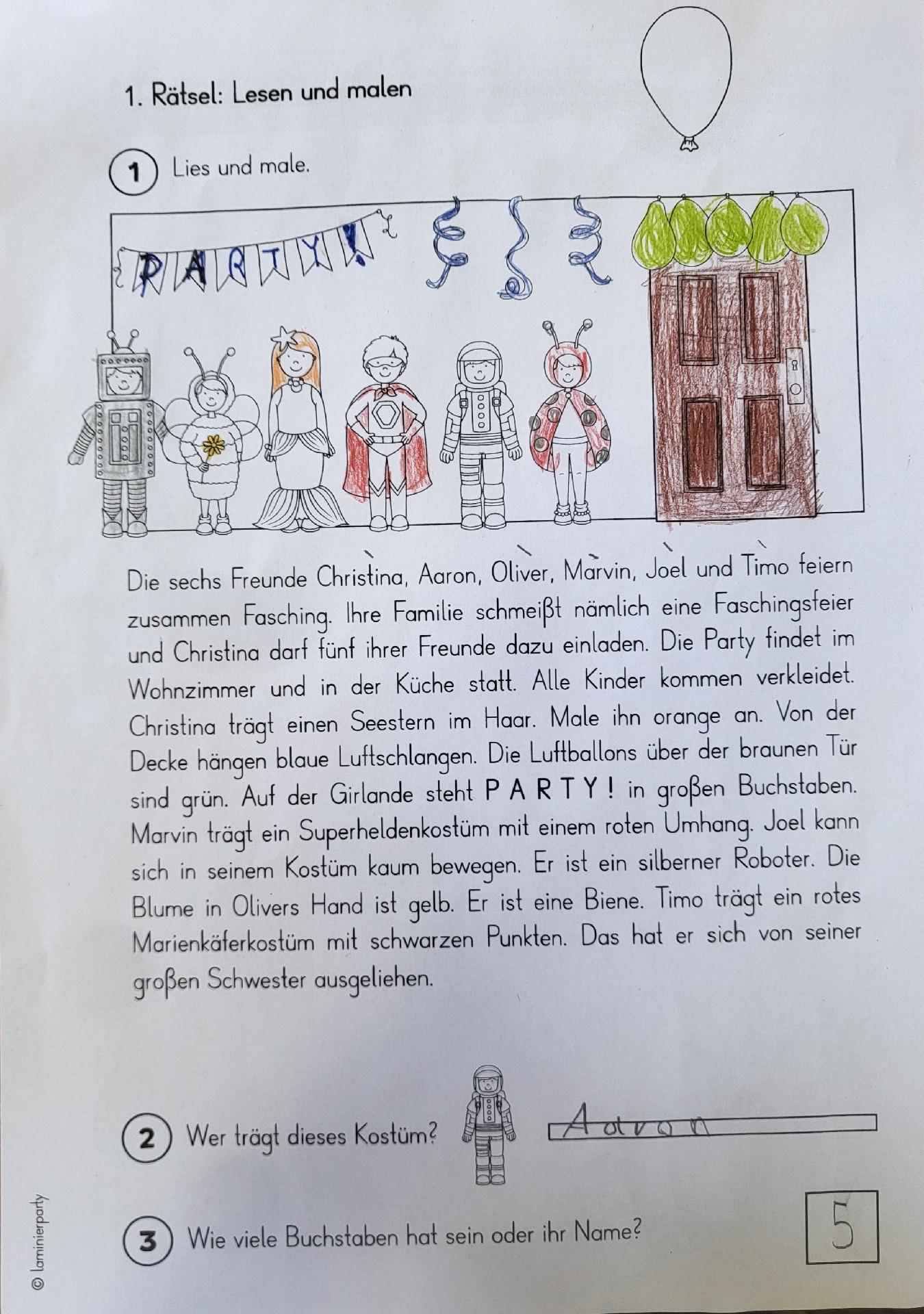 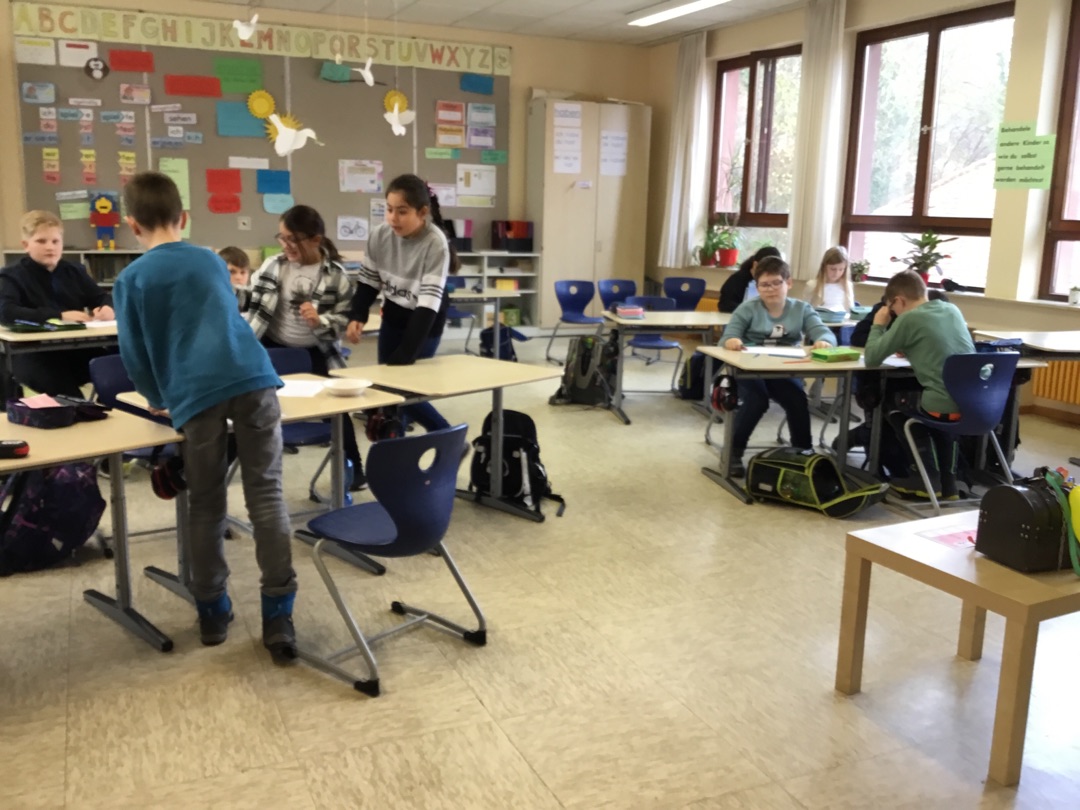 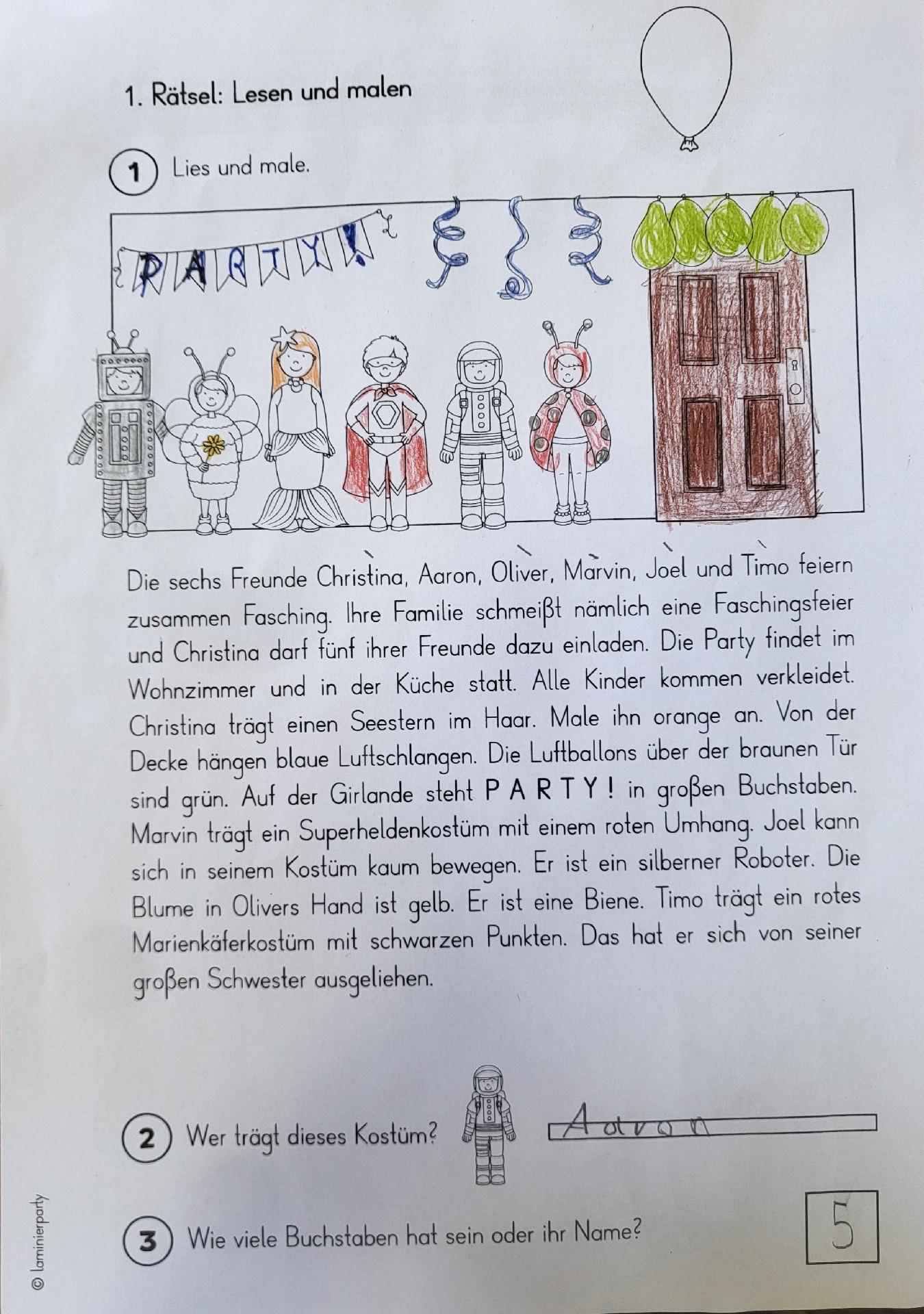 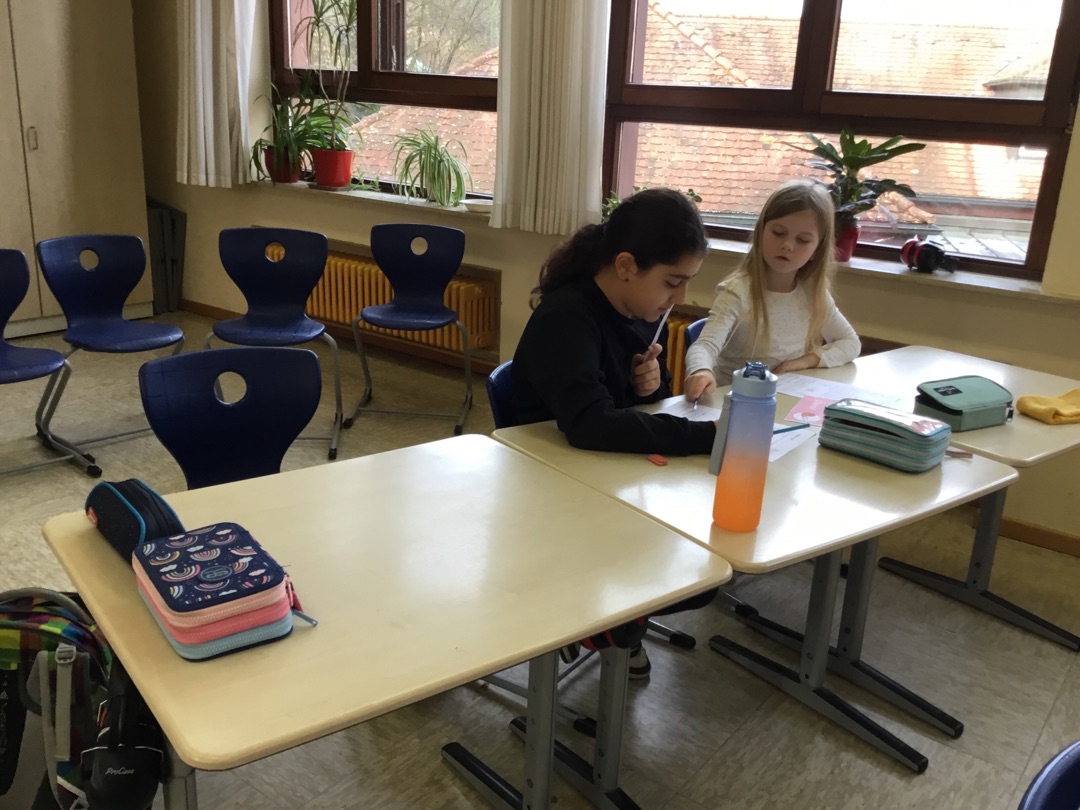 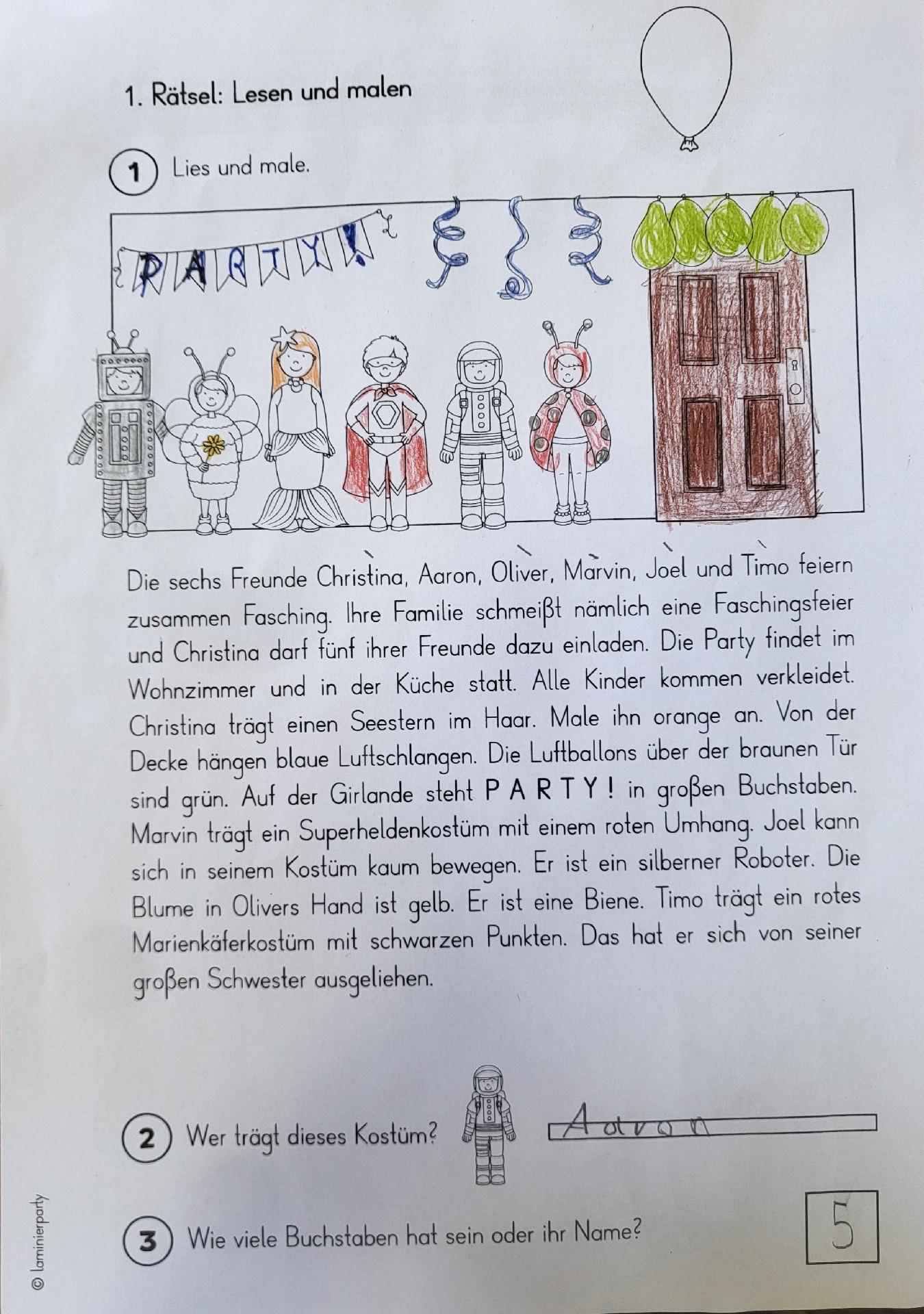 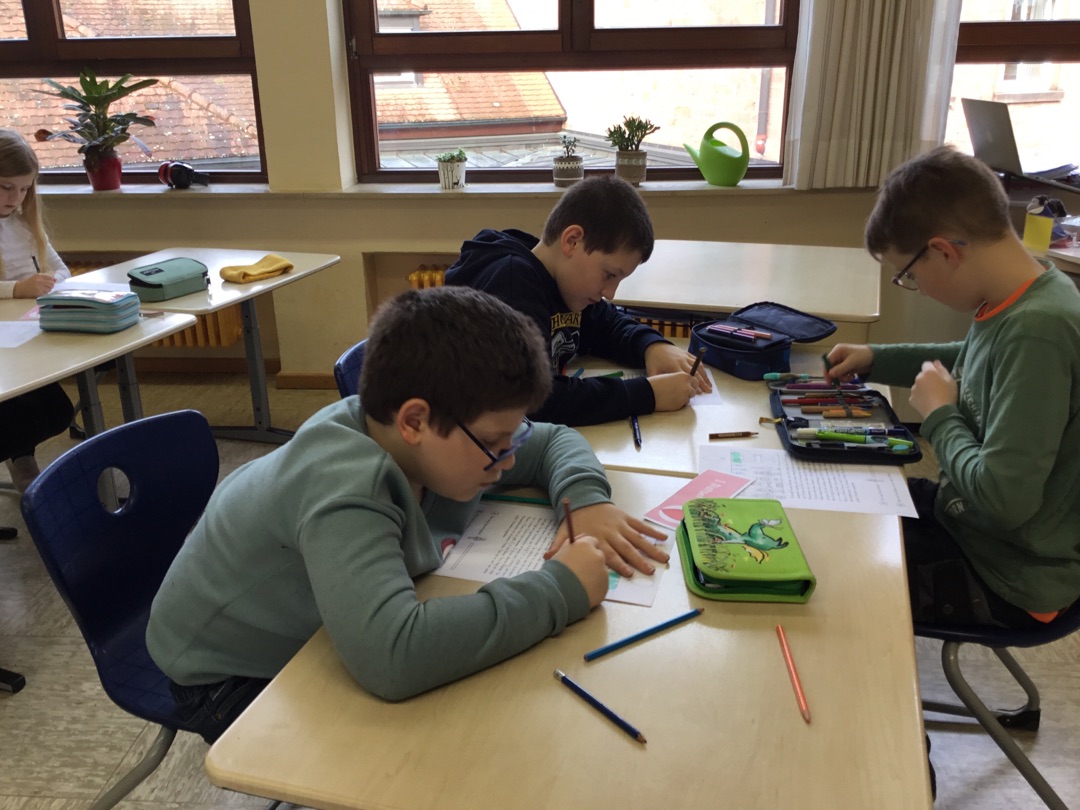 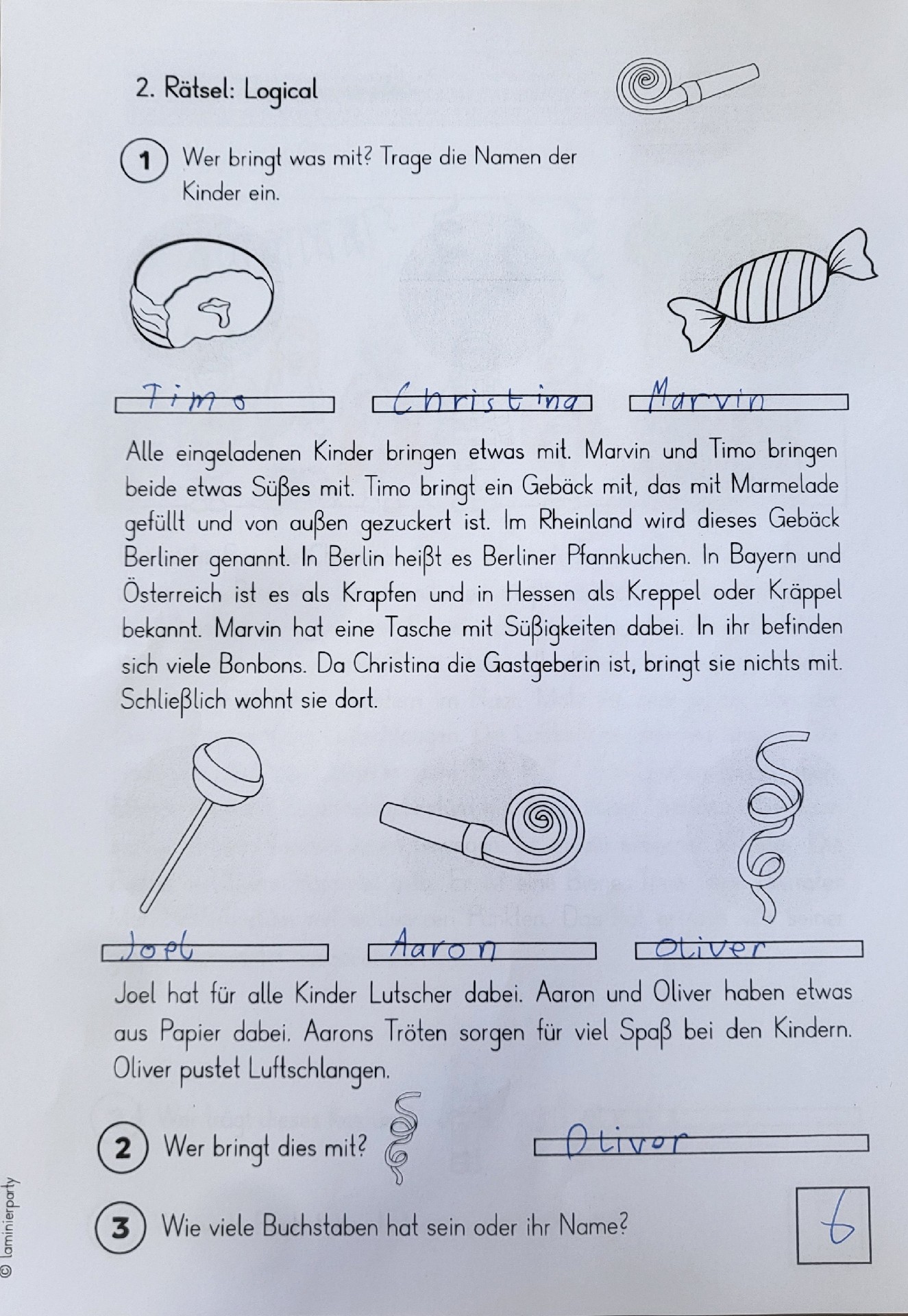 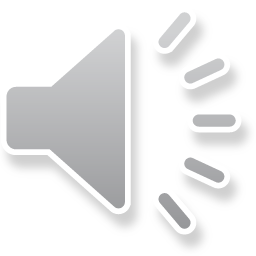 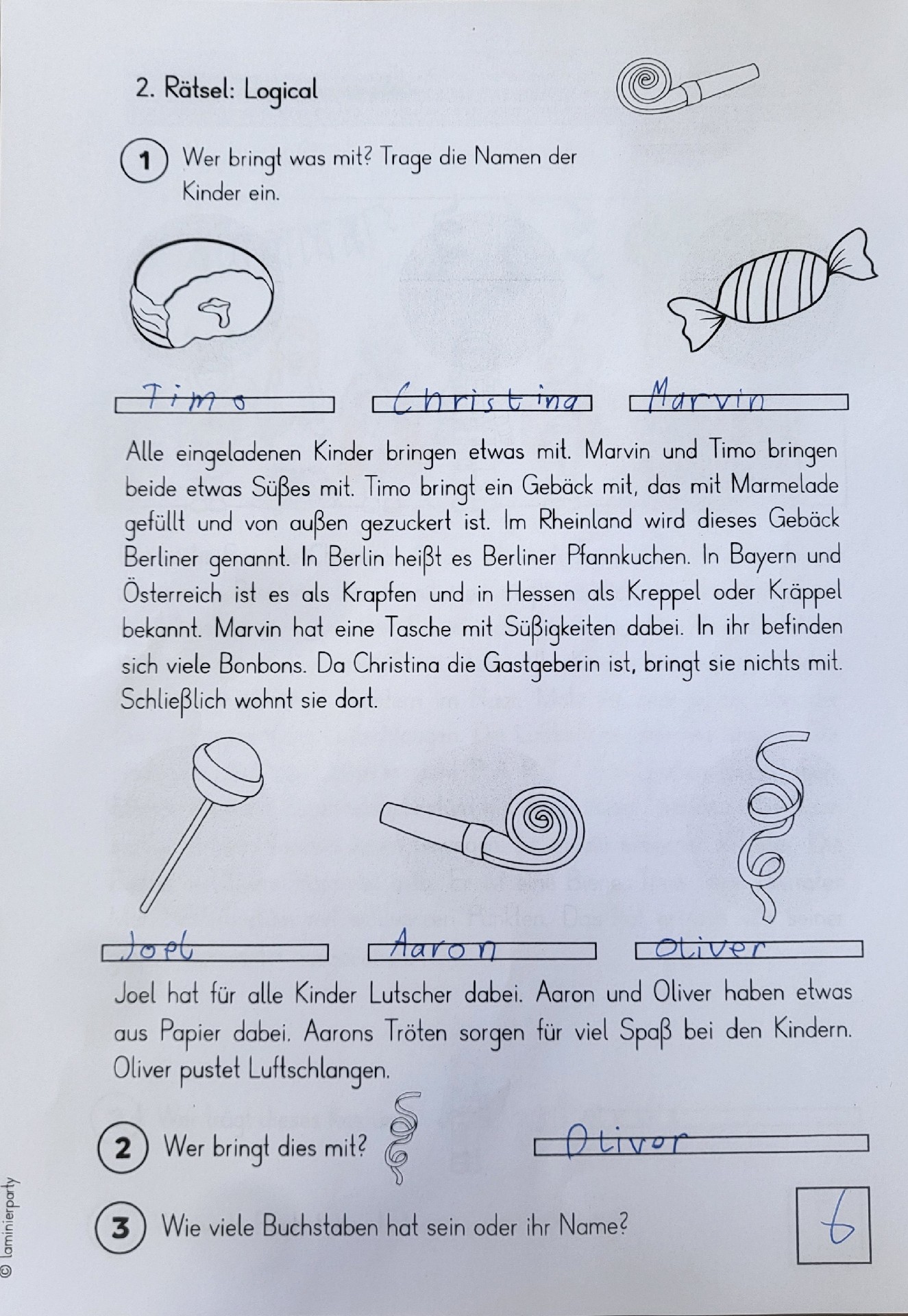 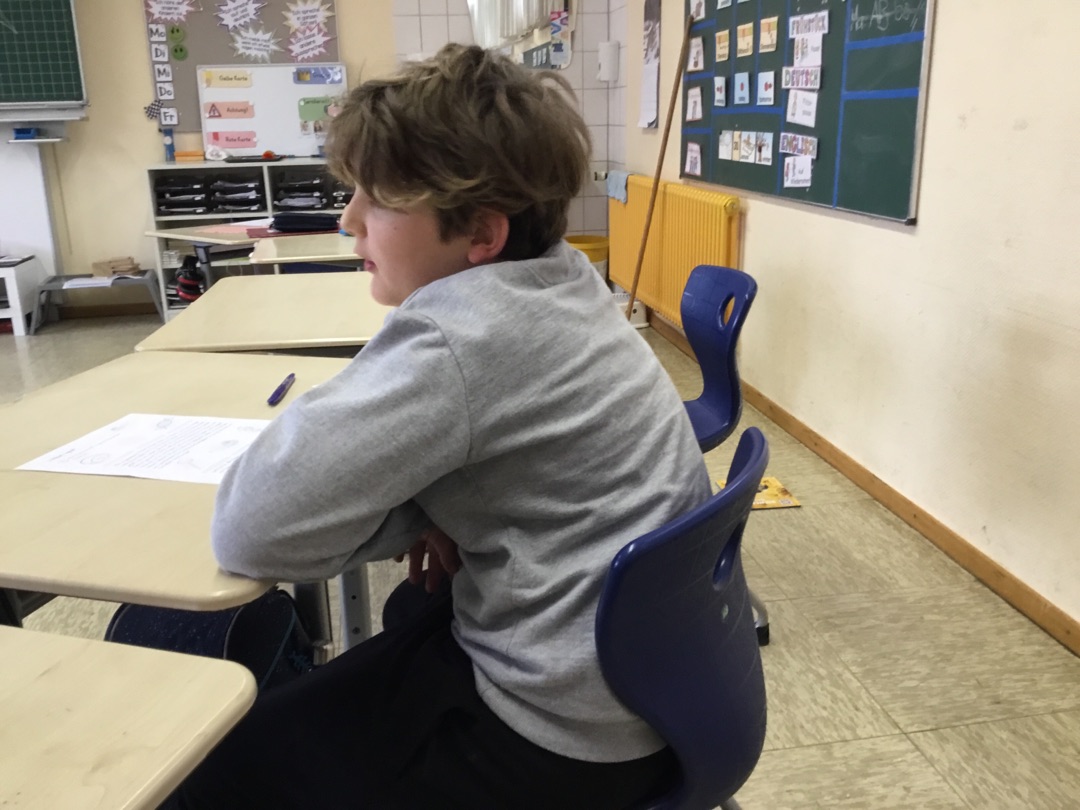 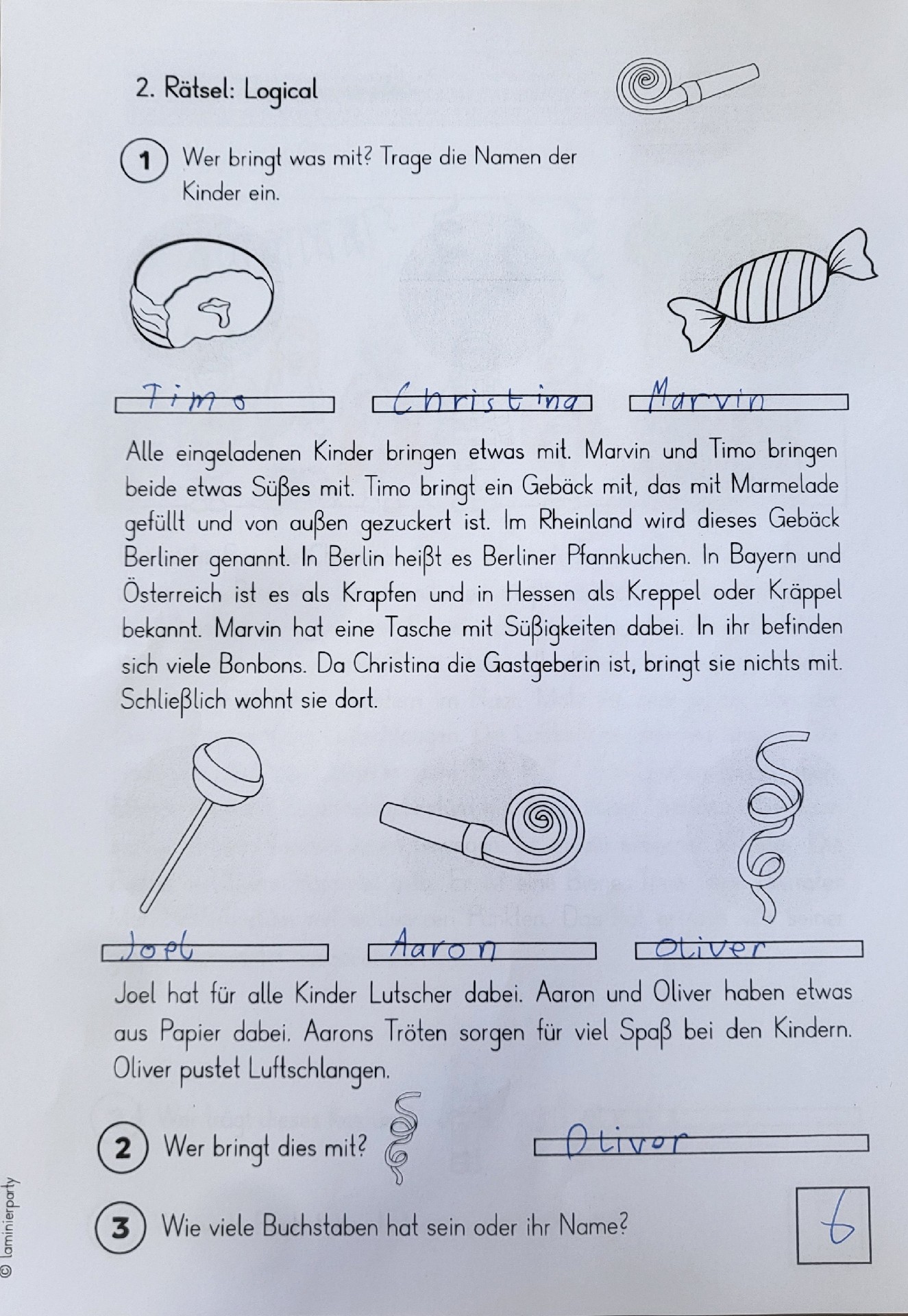 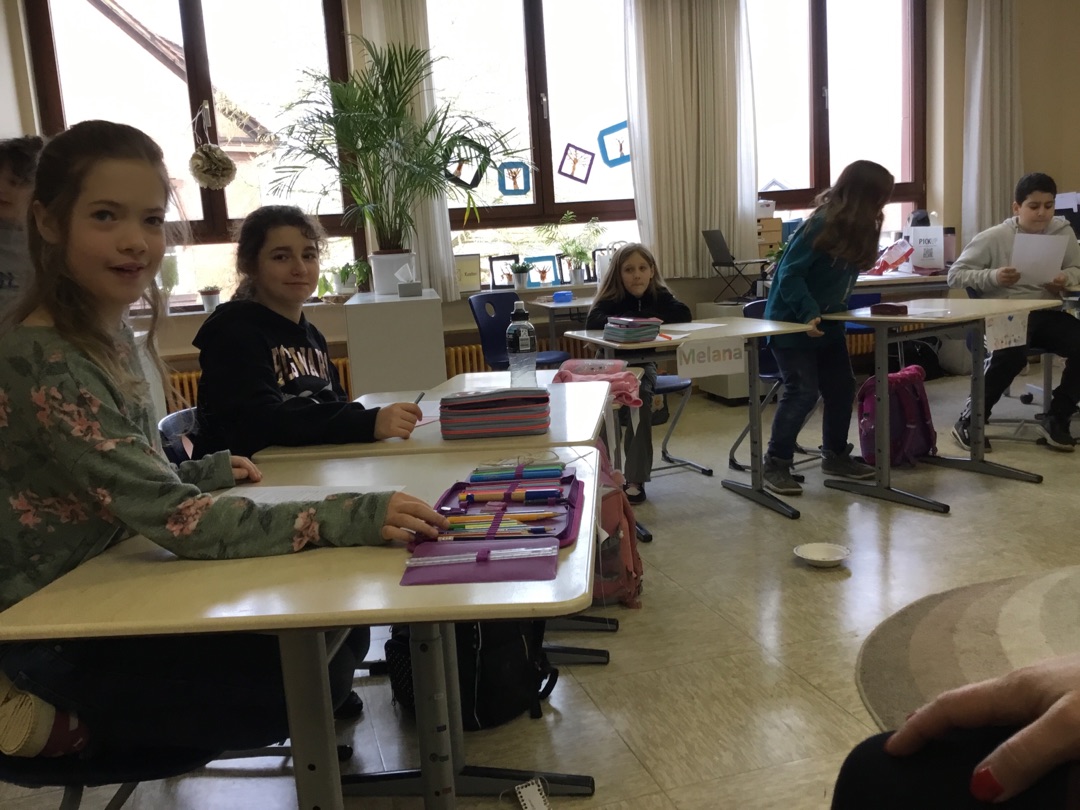 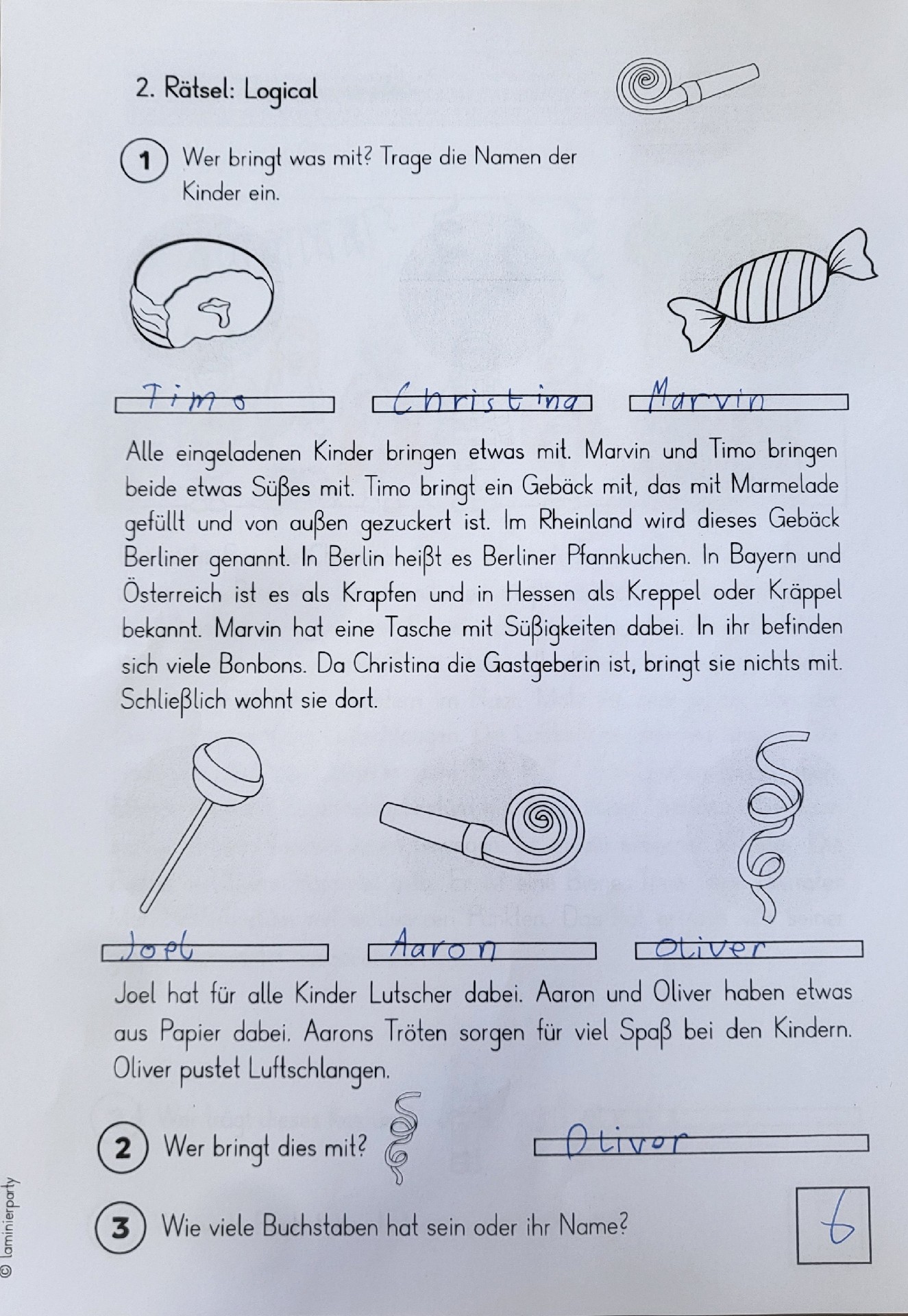 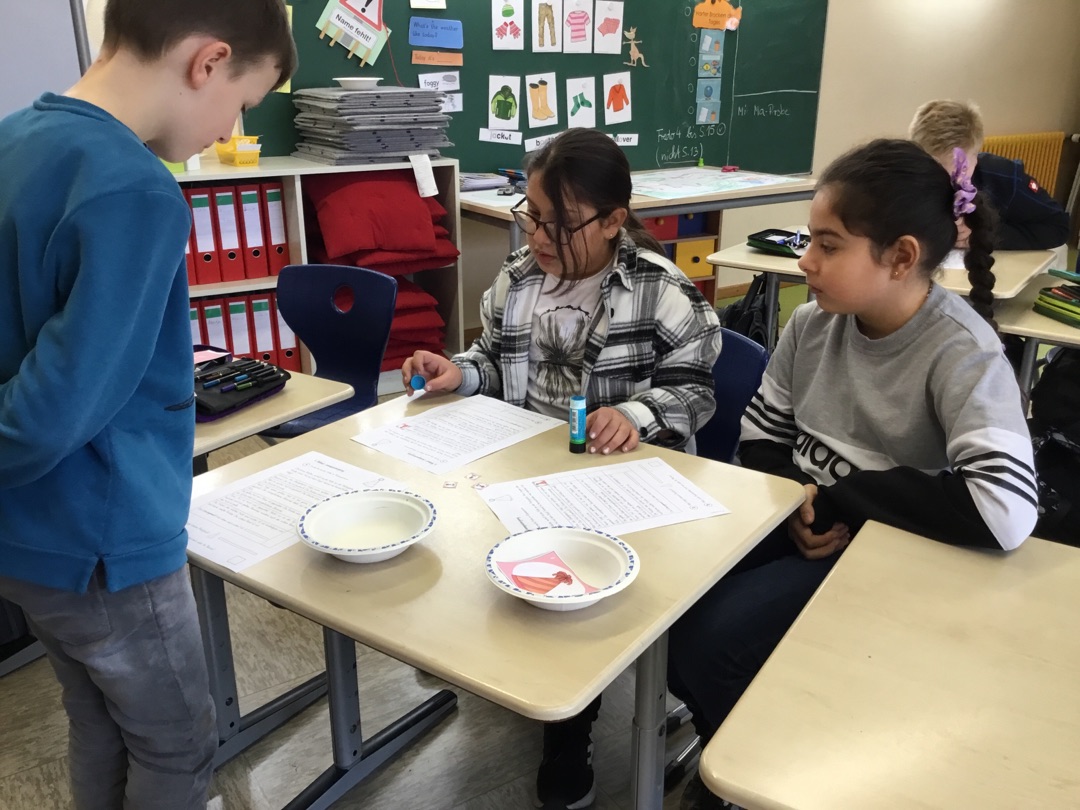 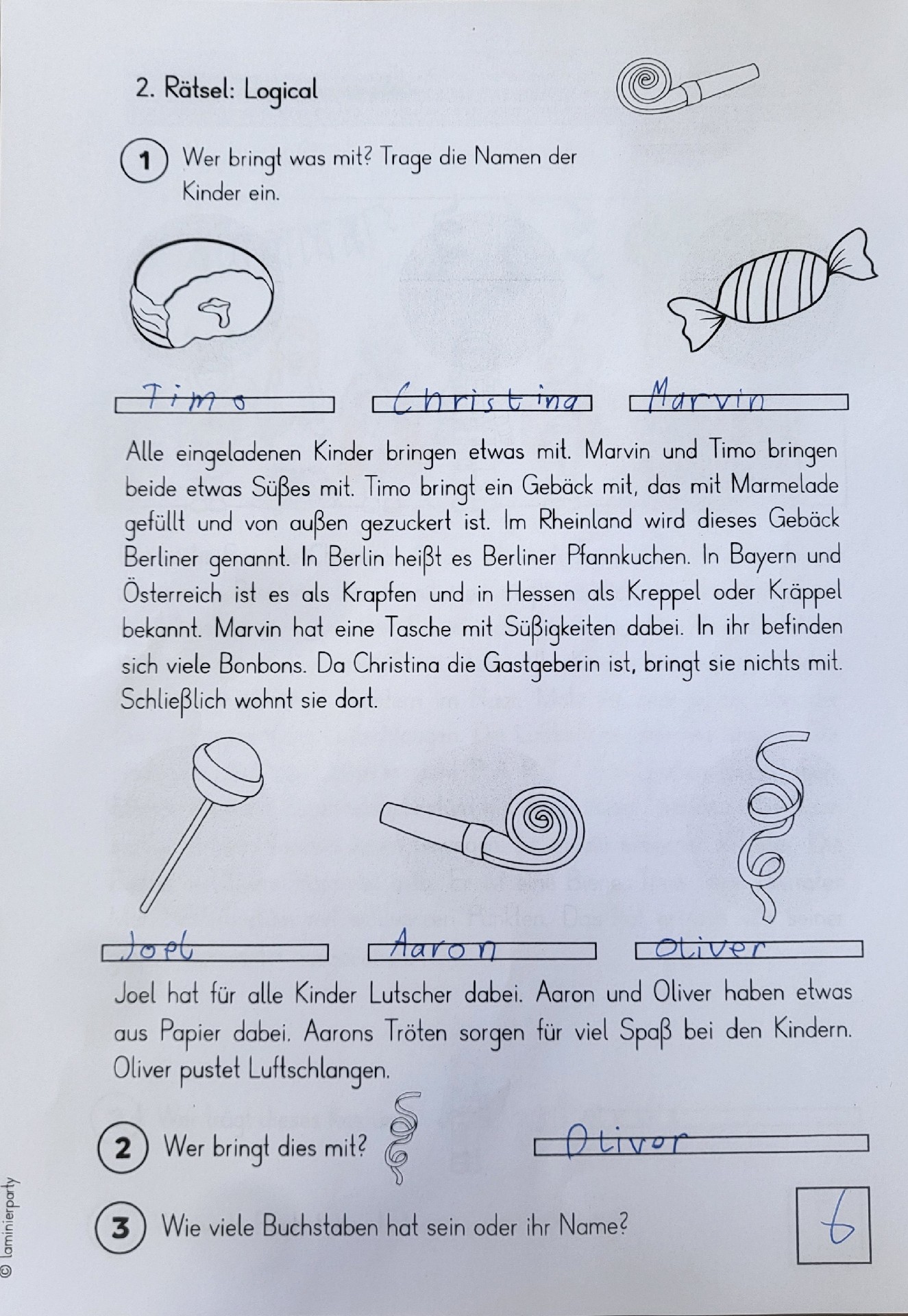 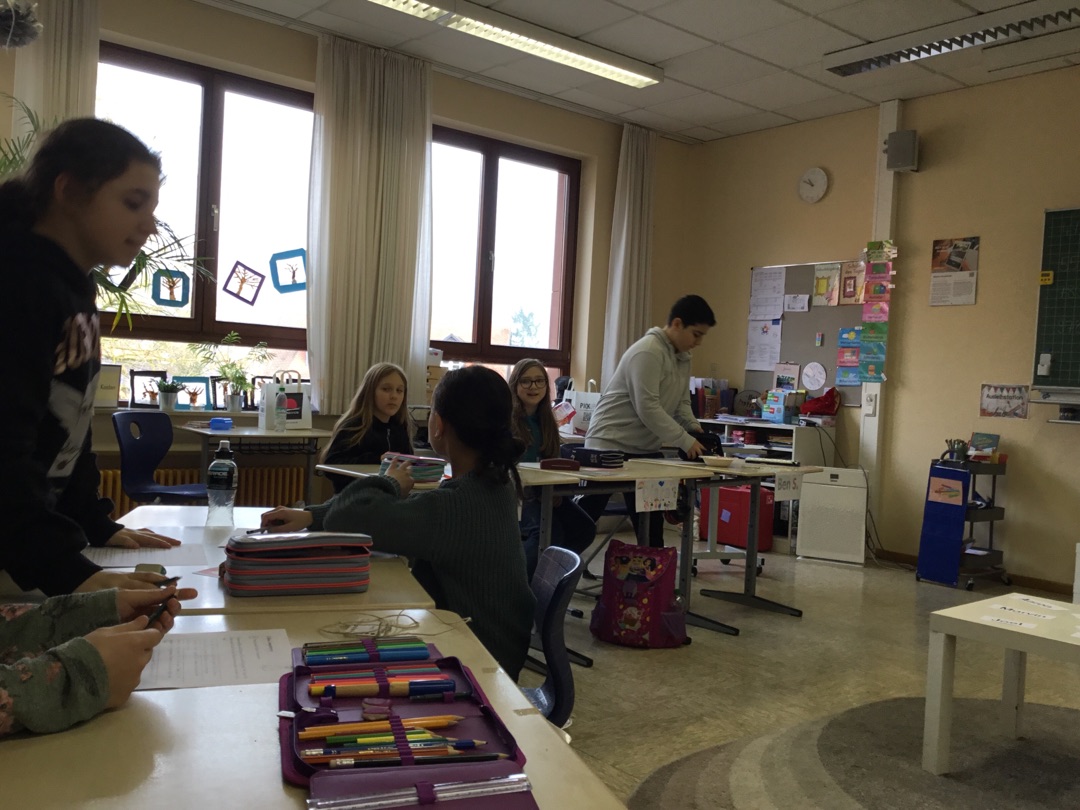 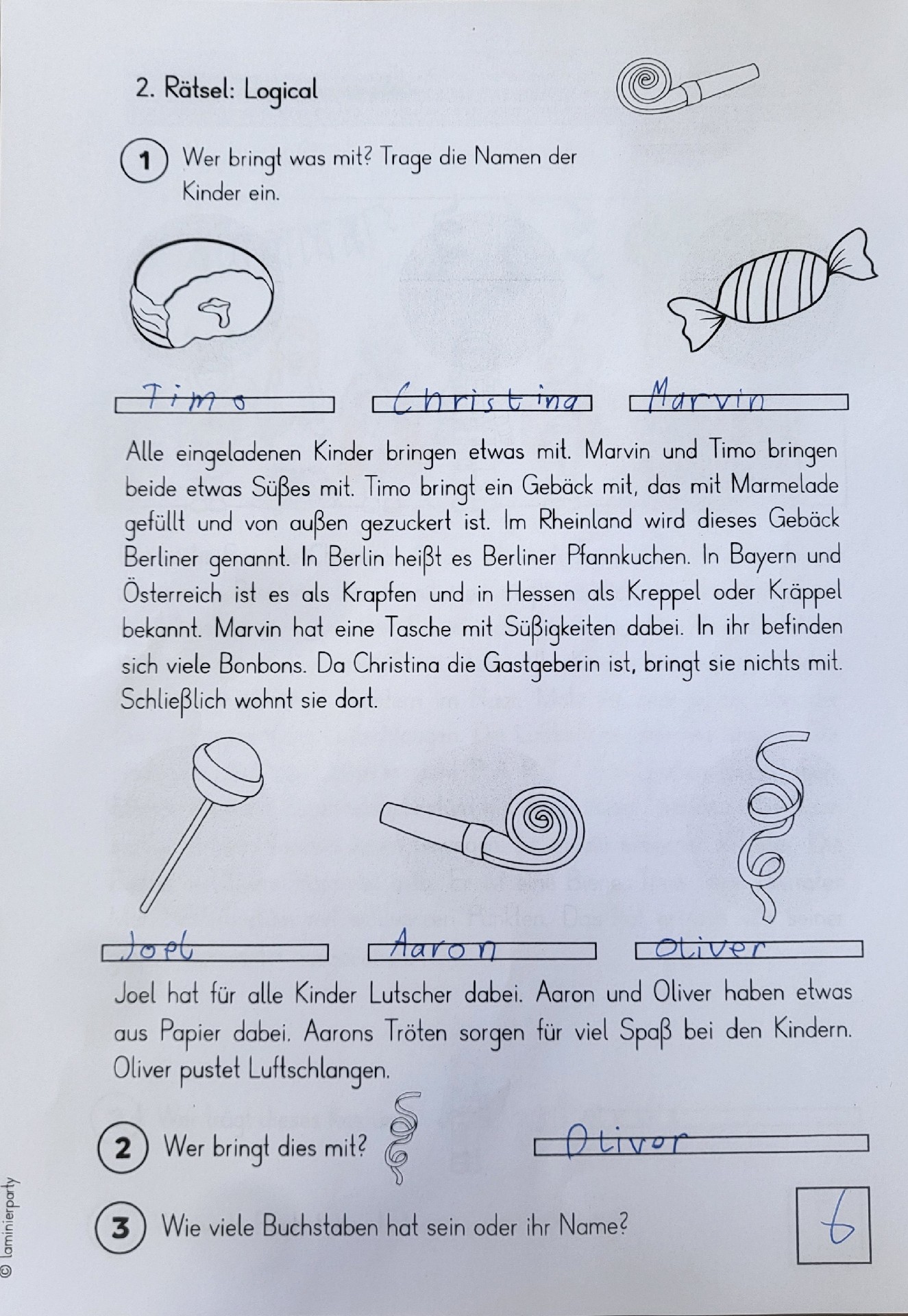 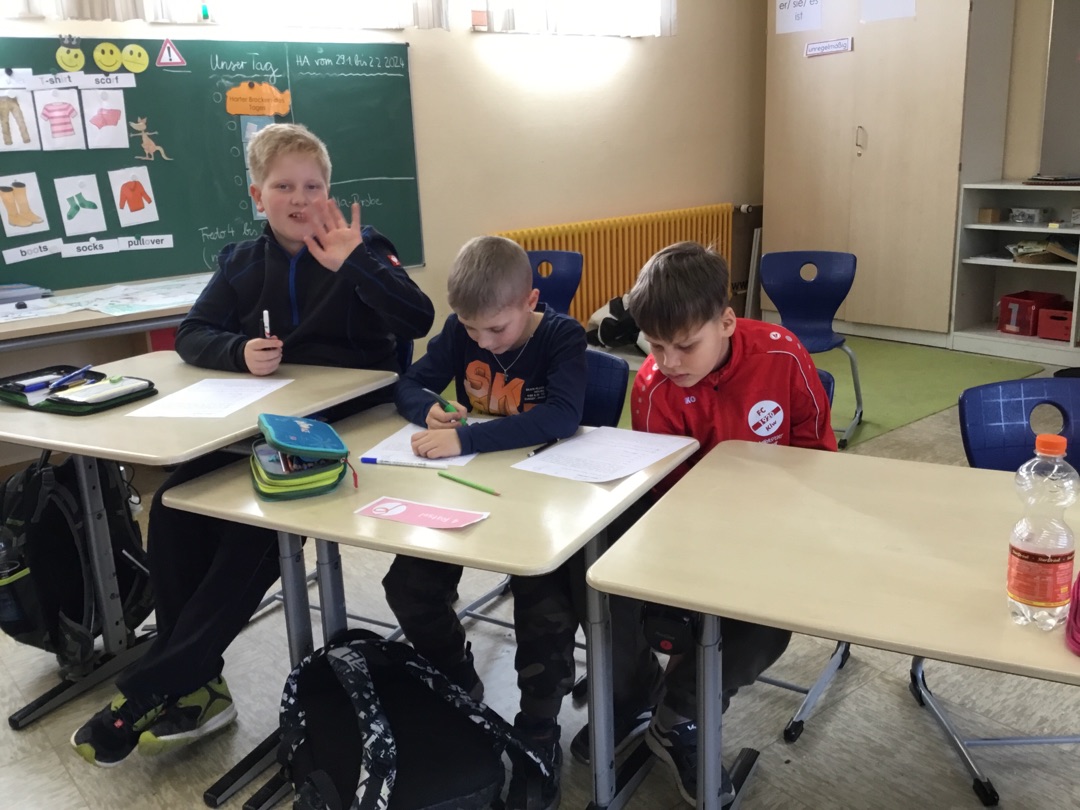 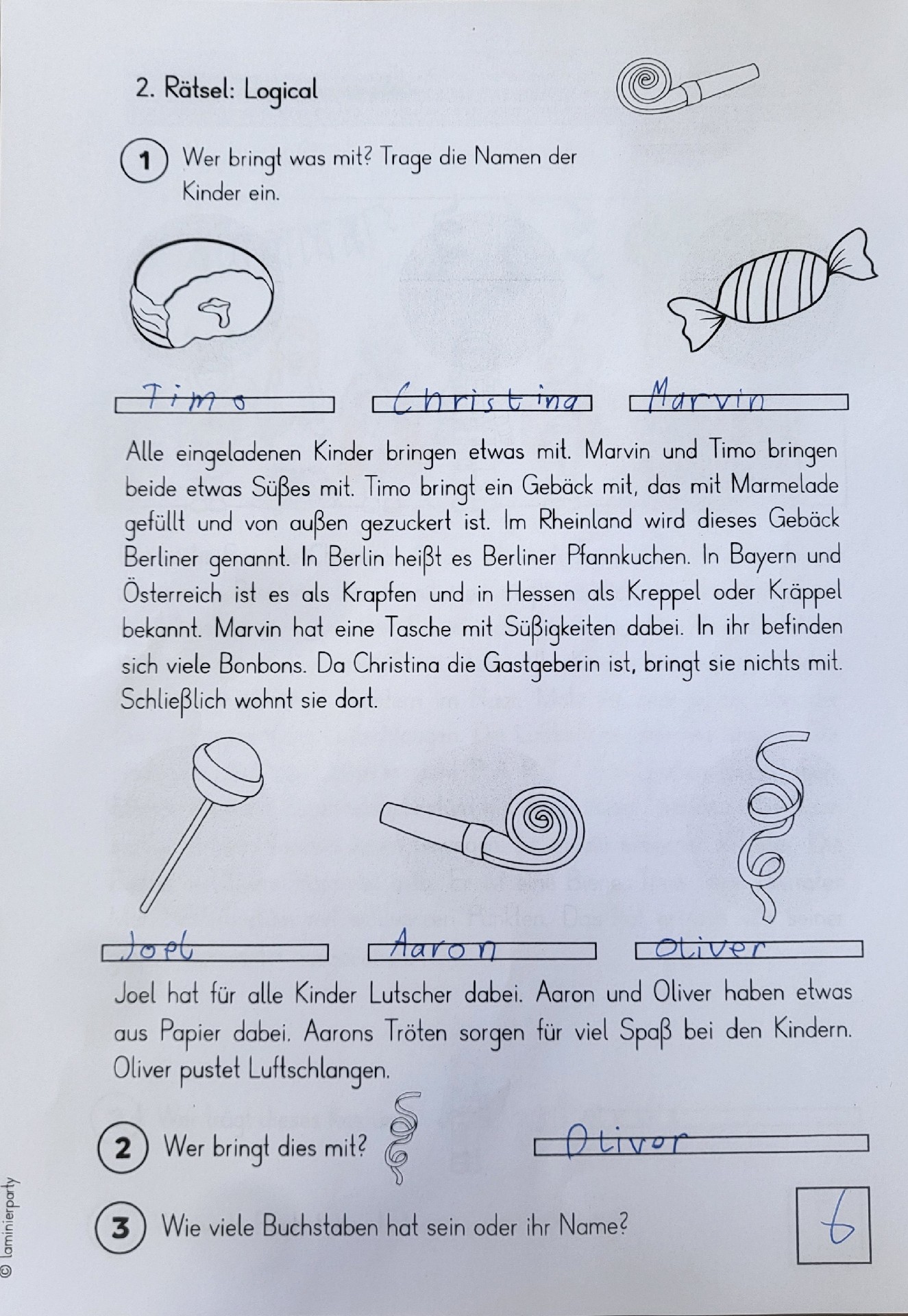 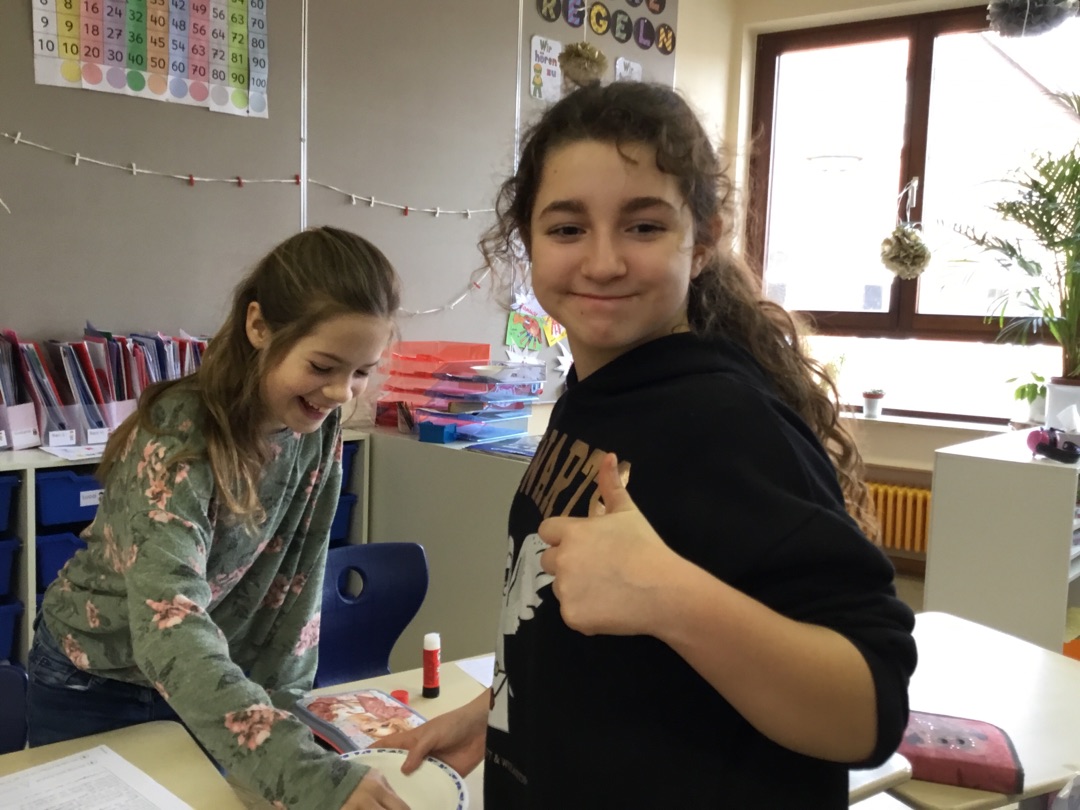 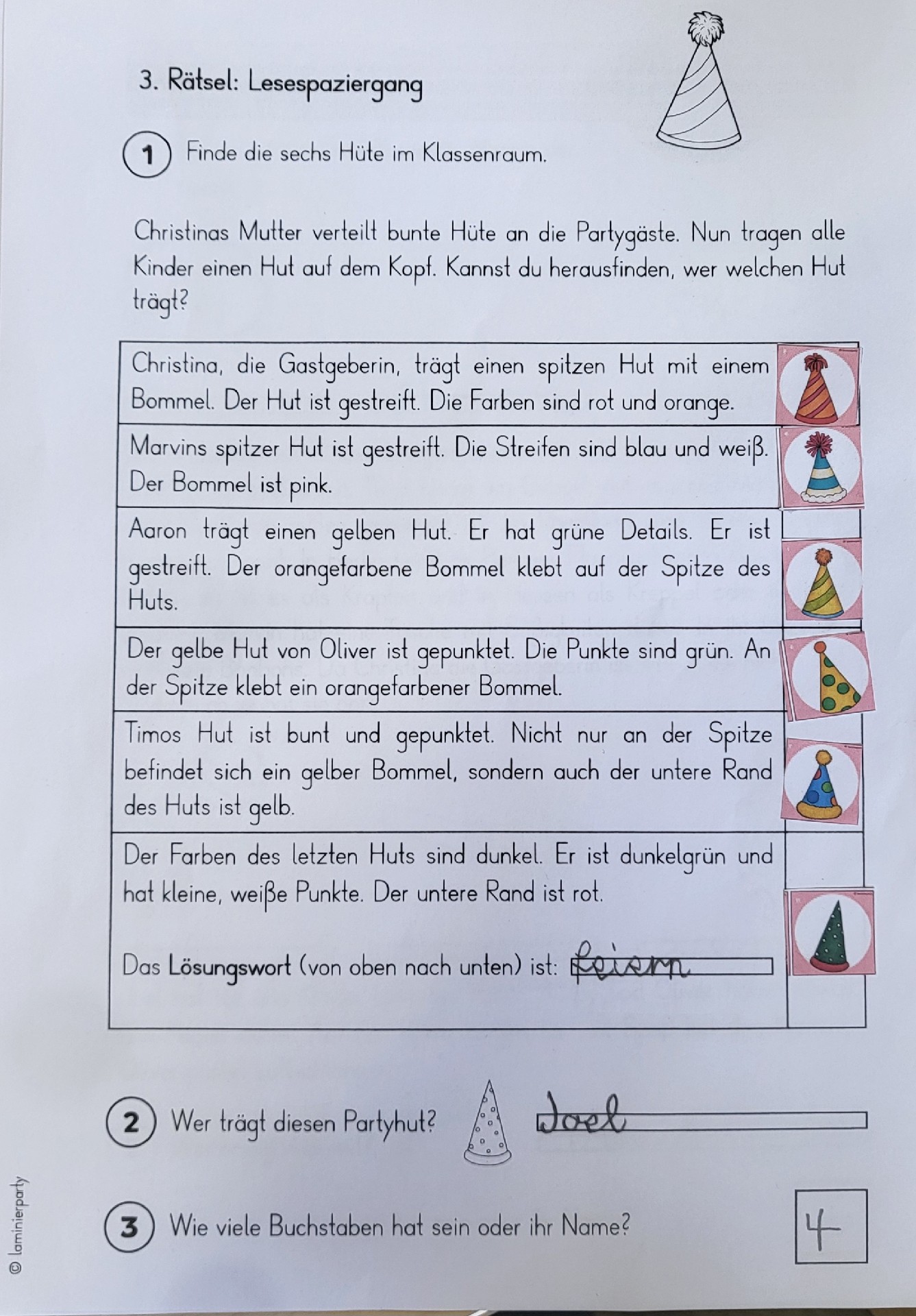 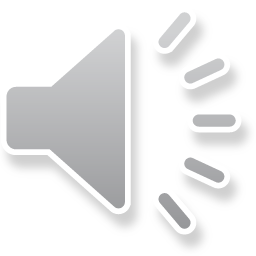 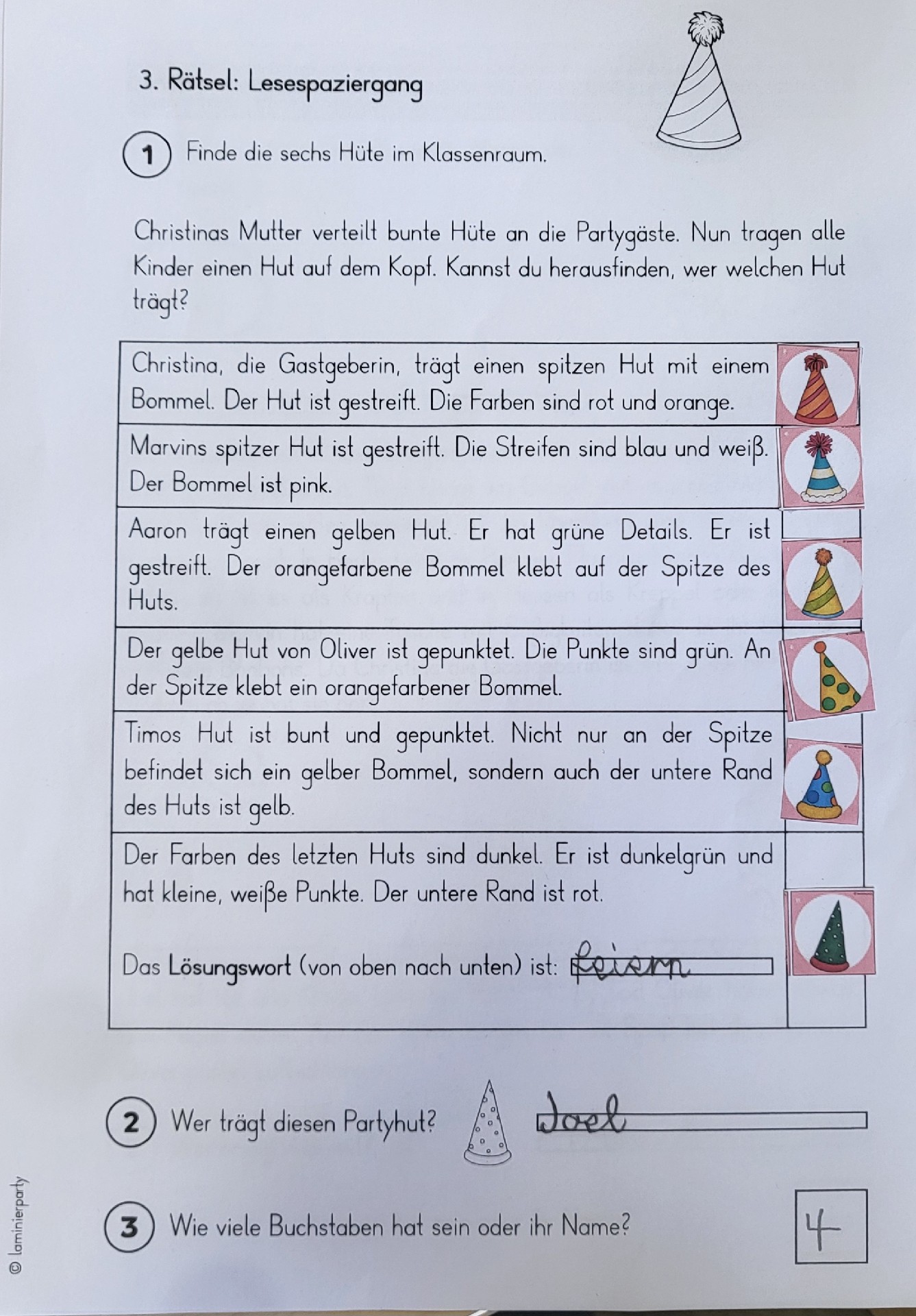 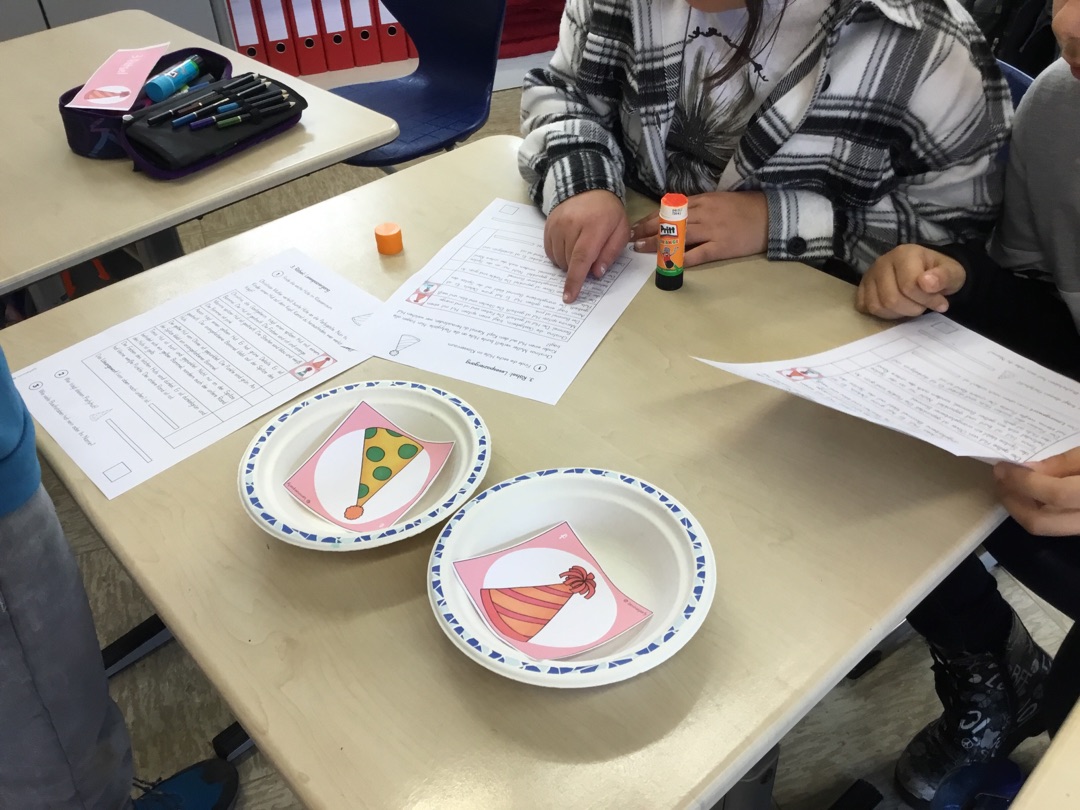 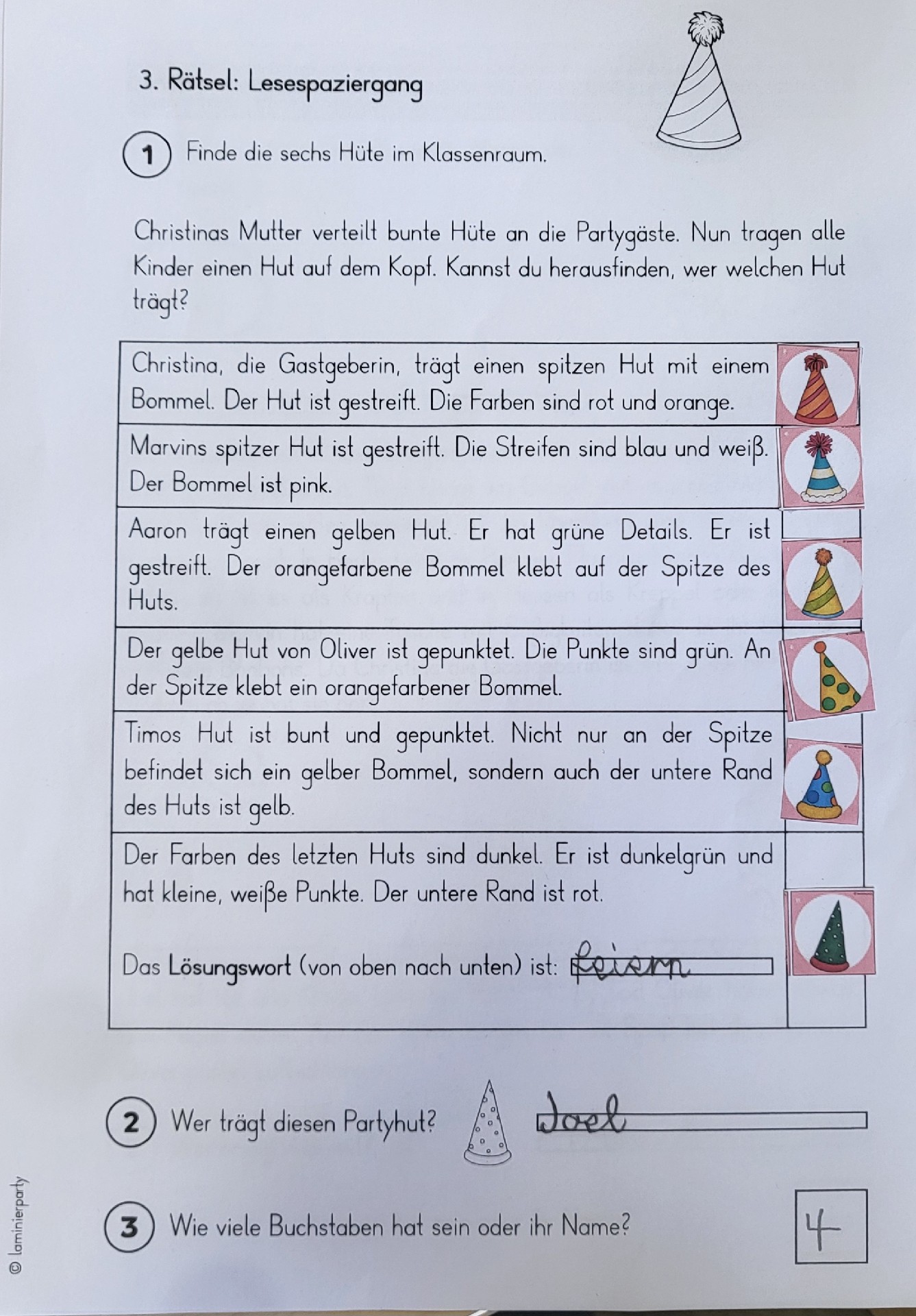 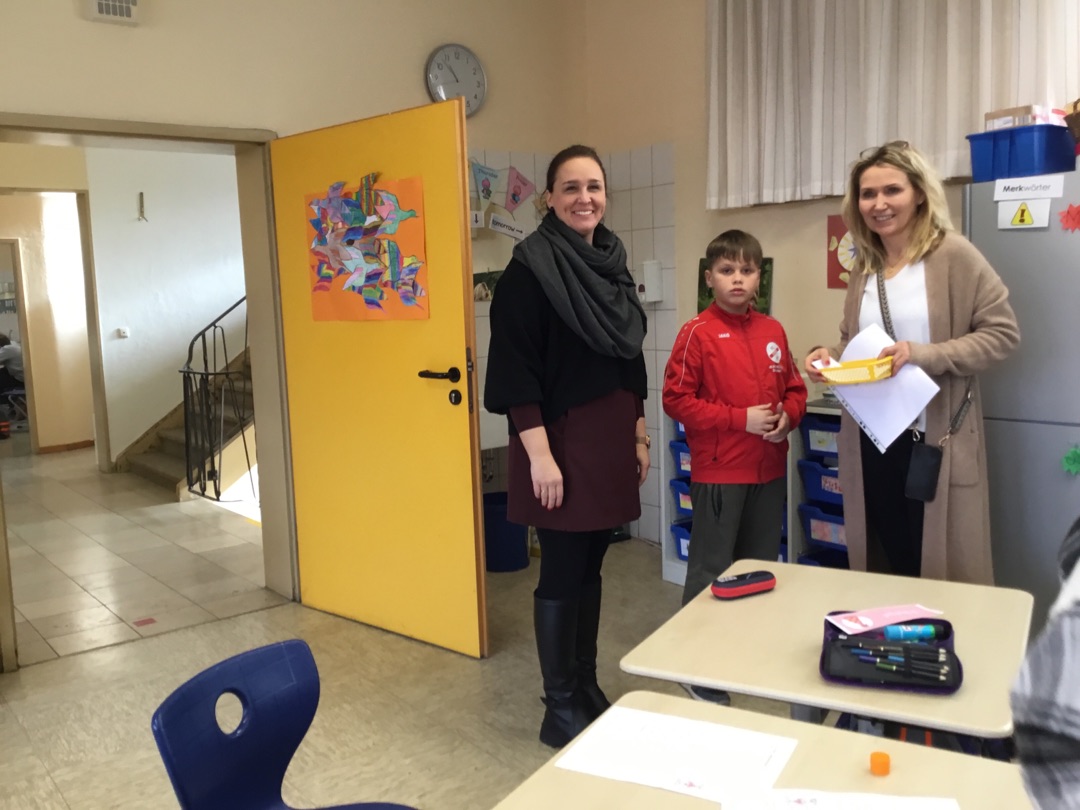 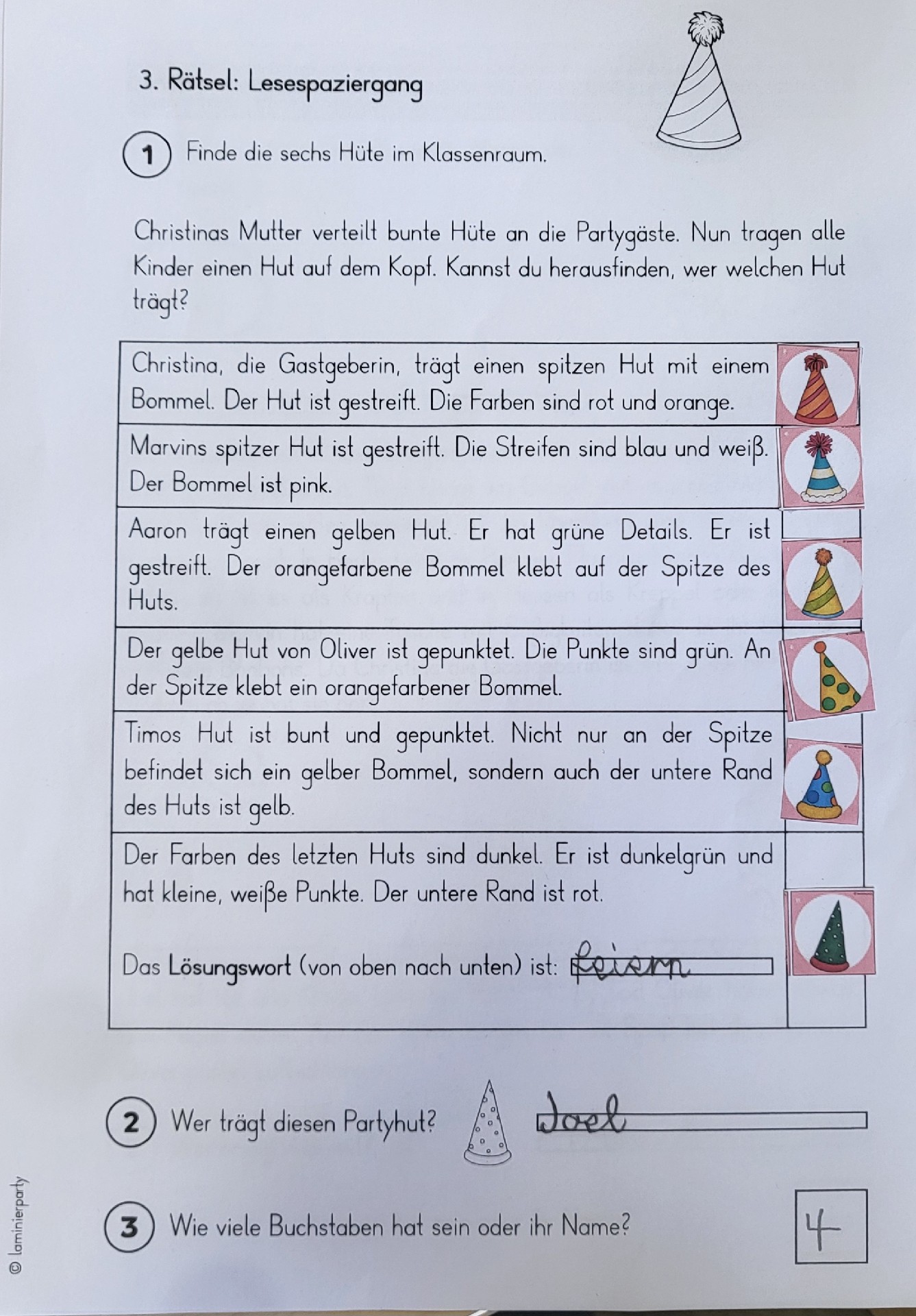 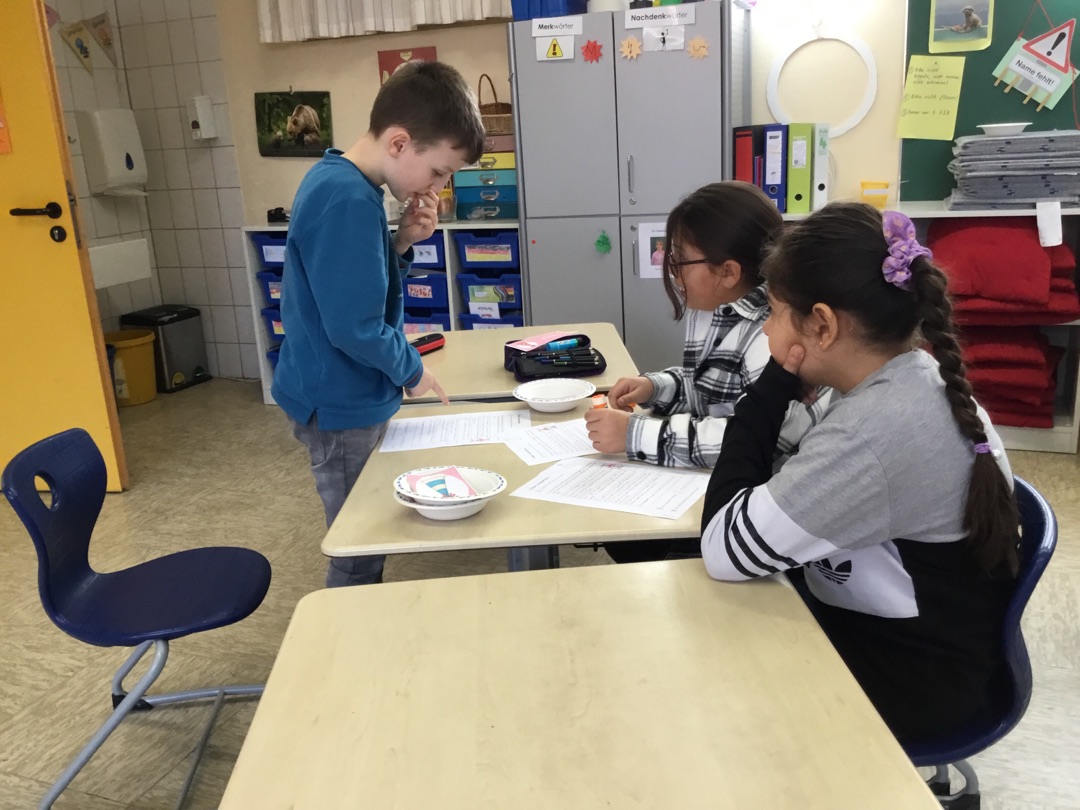 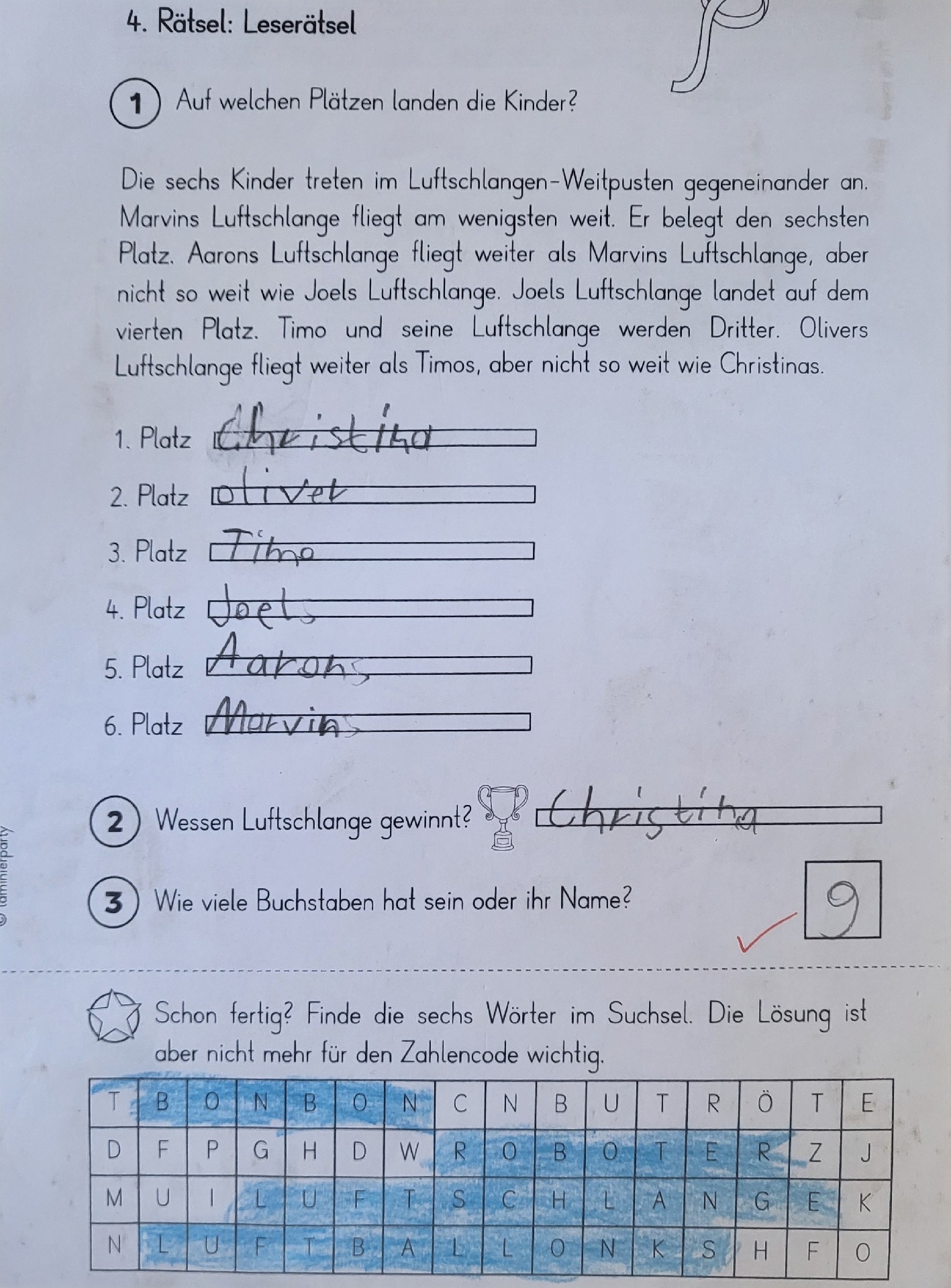 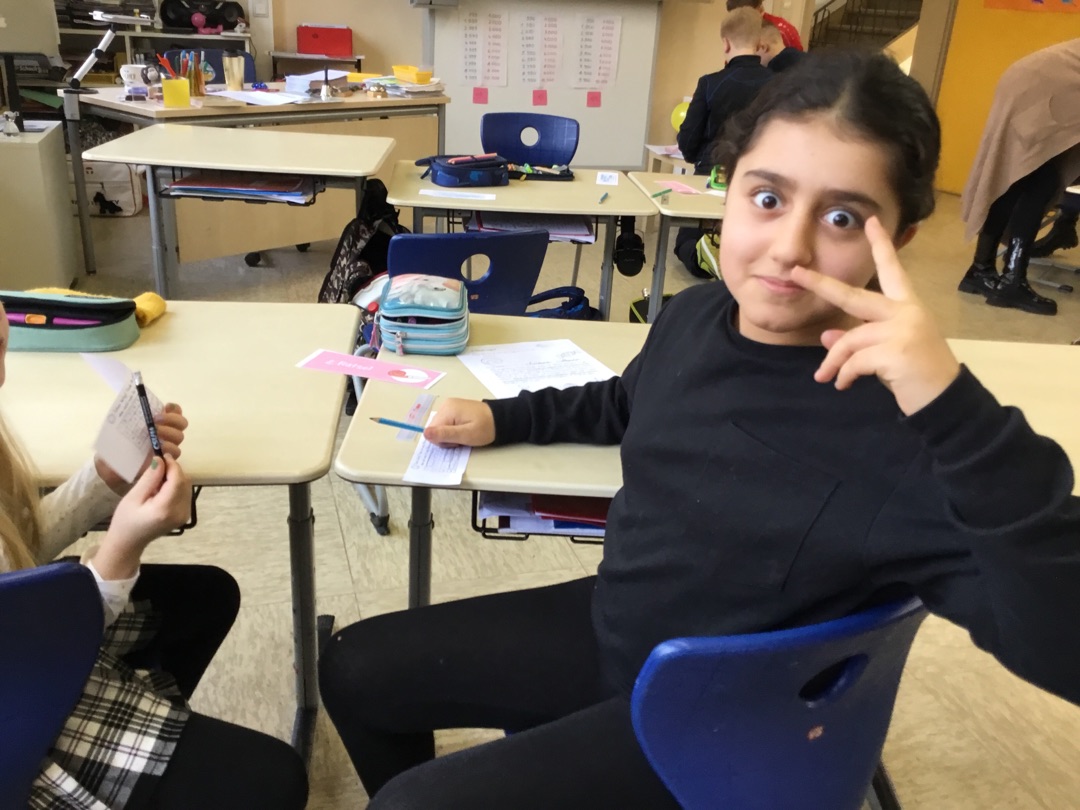 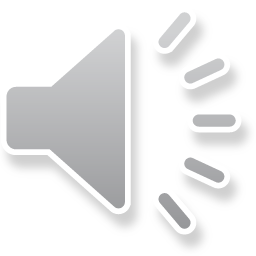 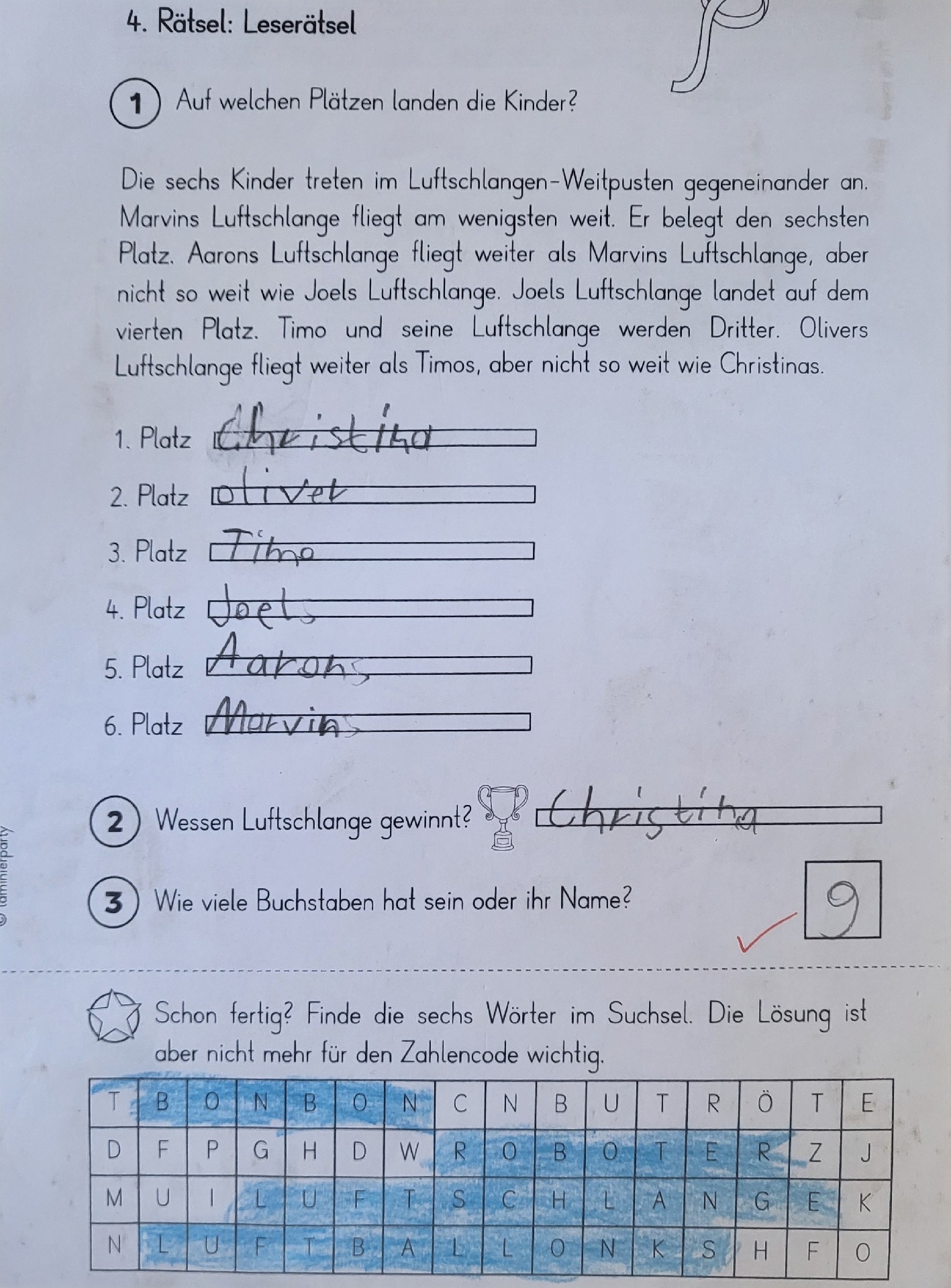 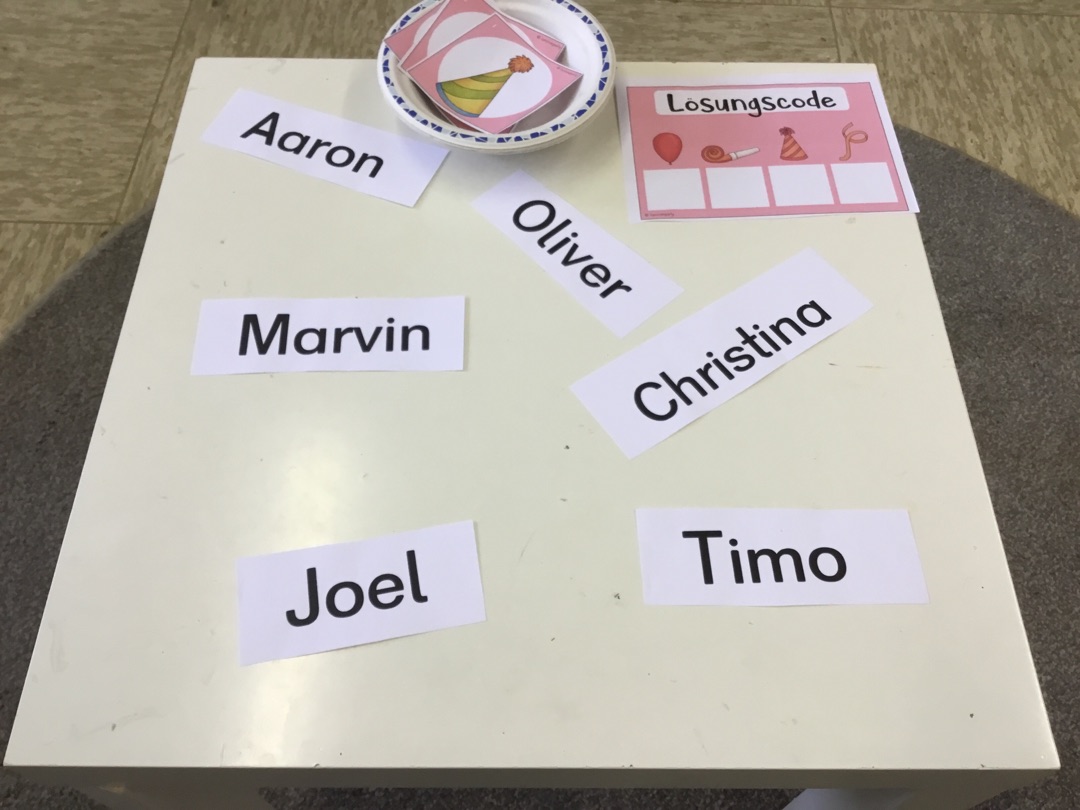 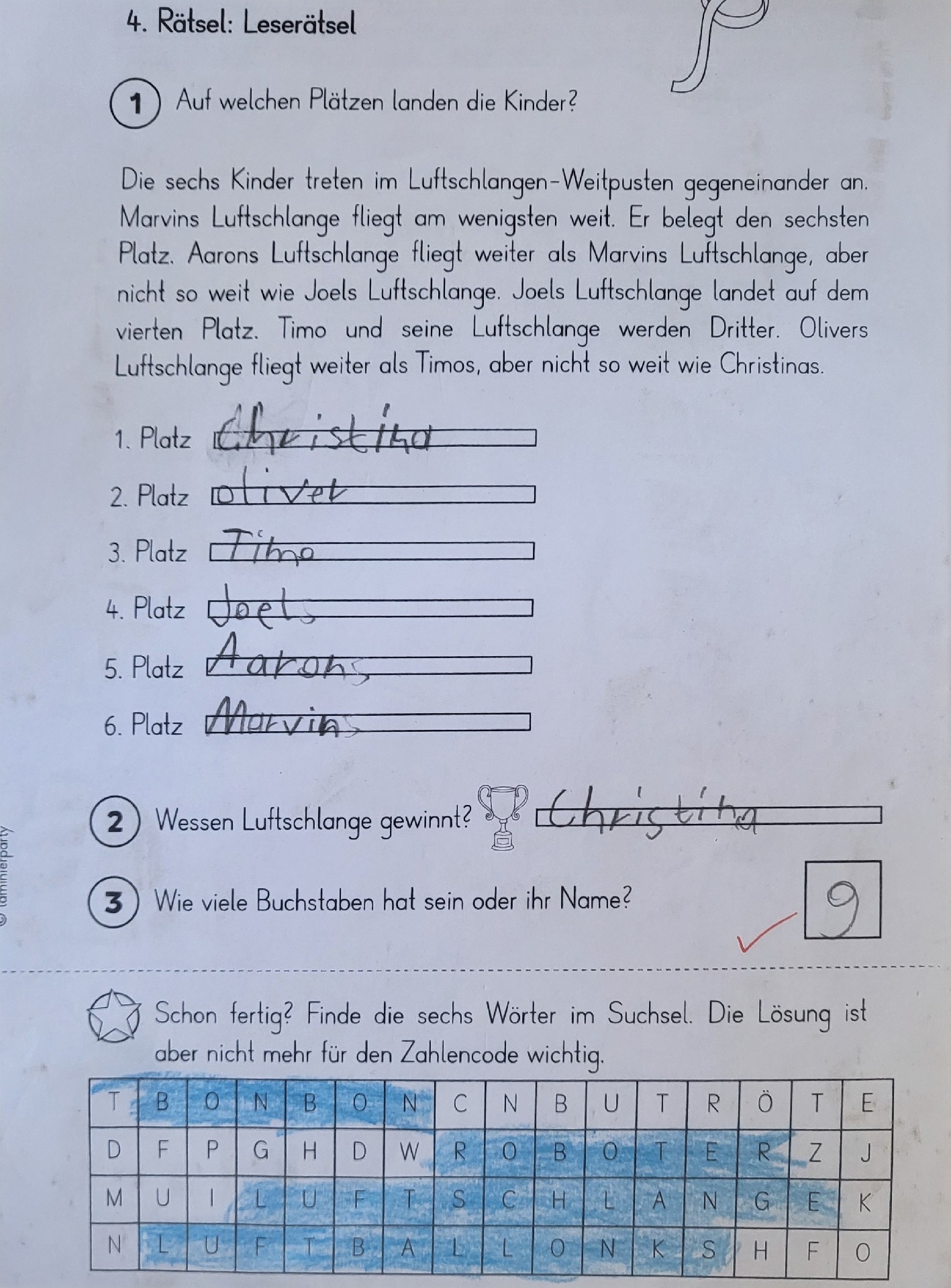 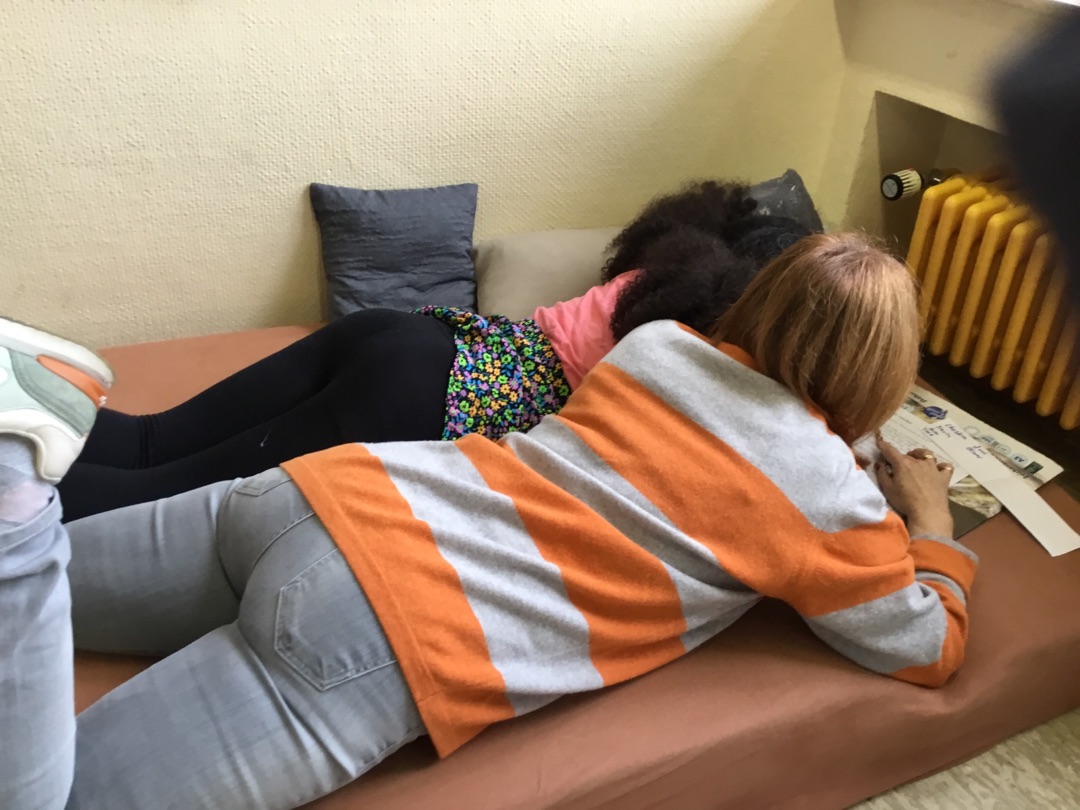 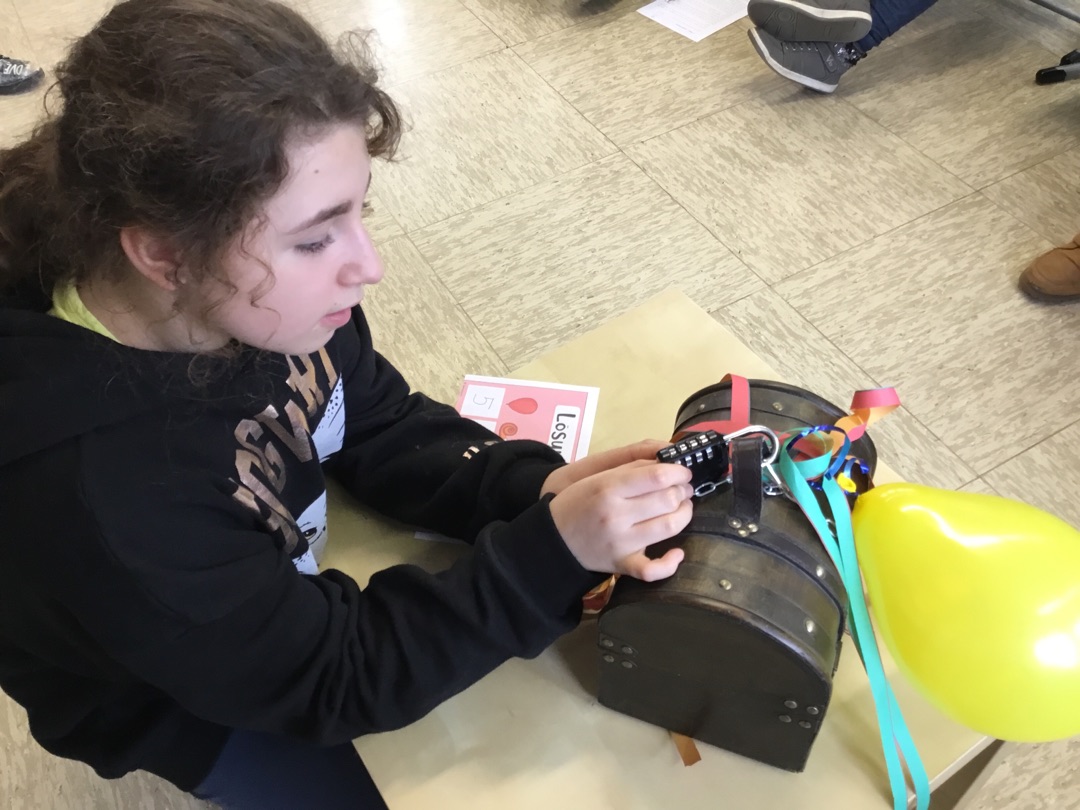 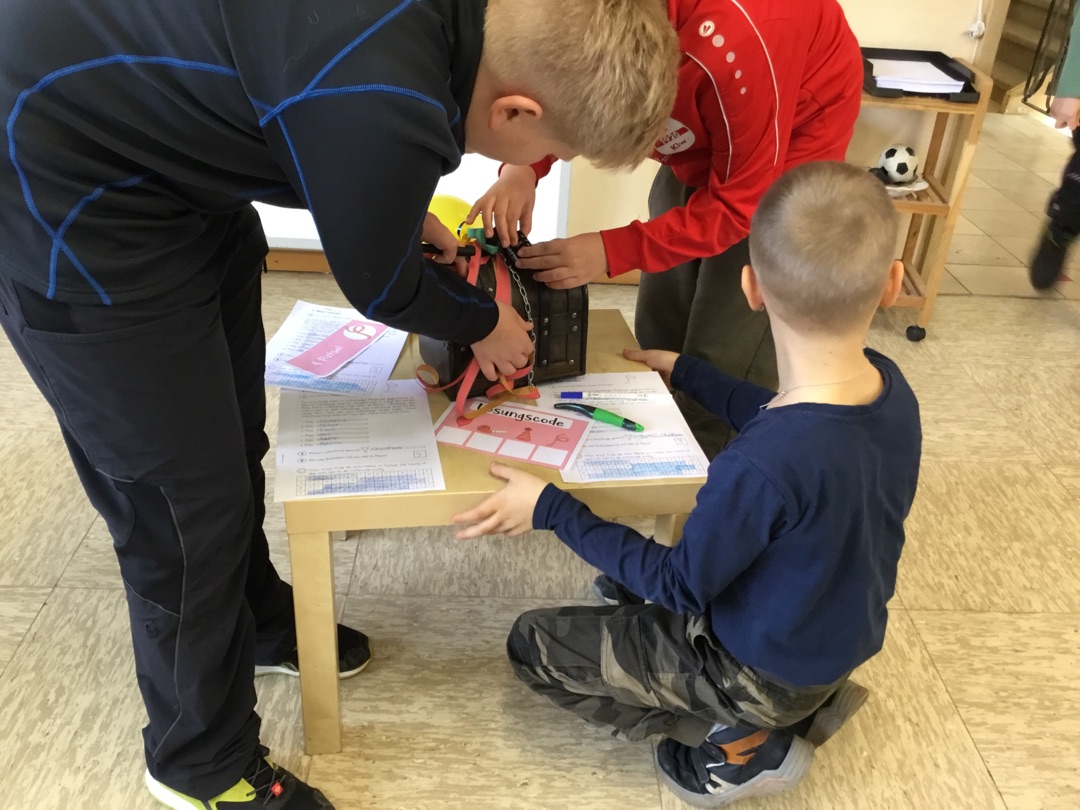 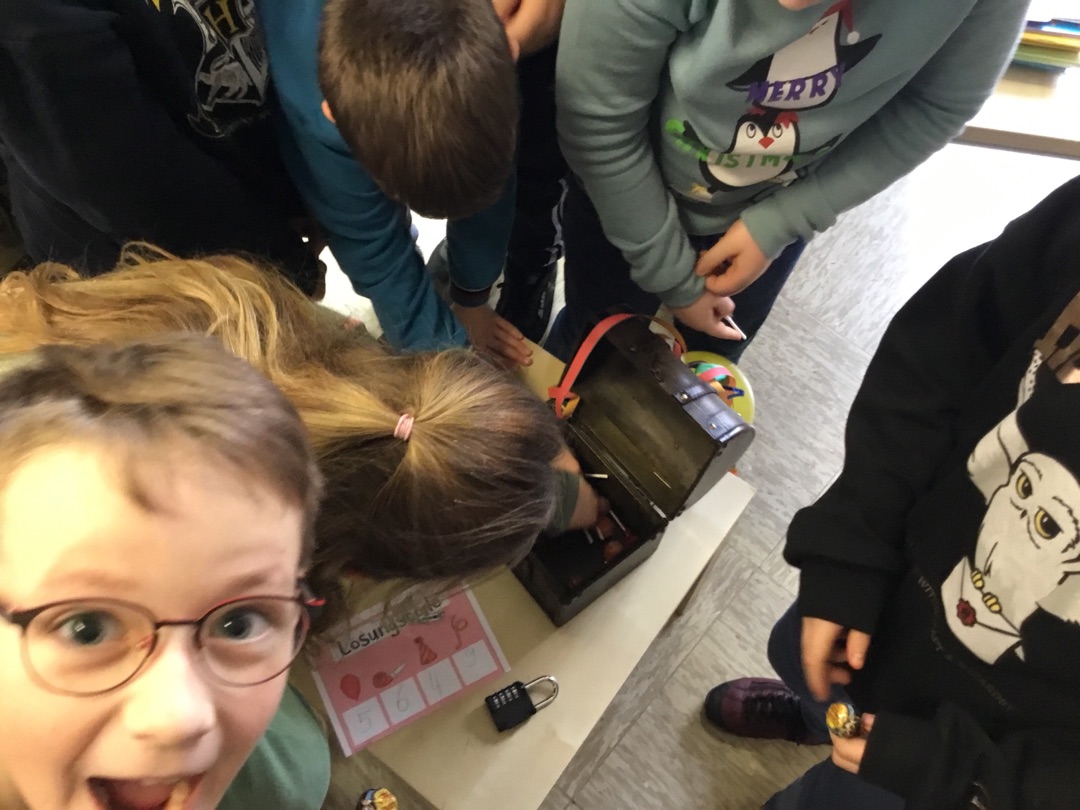 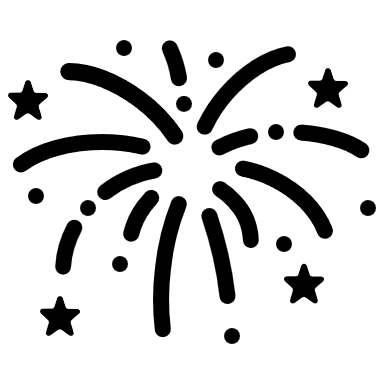 Vielen Dank an den Fotografen der 3E und an die Fotografin der 4E!
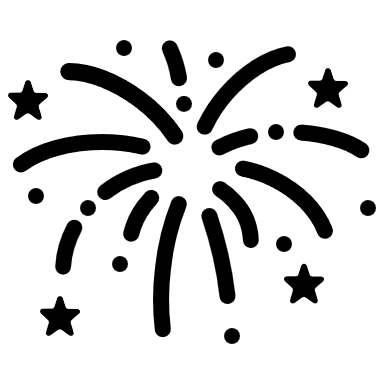 Vielen Dank auch an die Vorleser!
Vielen Dank allen Kindern für die tolle Lesestunde!